COMPITO DI REALTA’L’ARANCIA
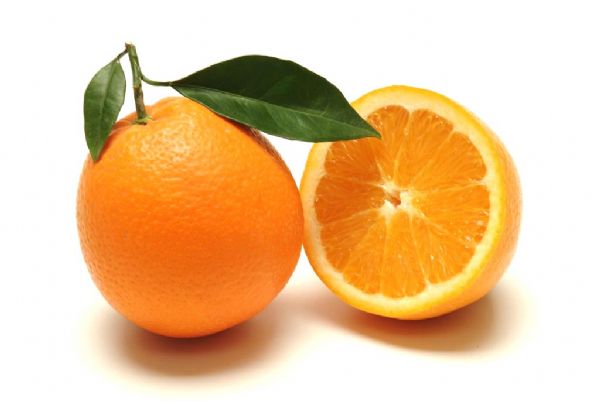 OBIETTIVO GENERALE: POTENZIARE NEL BAMBINO LA CAPACITA’ DI OSSERVARE ……..
LA REALTA’
                          ED IN PARTICOLARE  L’ARANCIA.
Sezioni coinvolti: Sez.A, Sez.B, Sez.C ,con la partecipazione di tutti i bambini del plesso con particolare coinvolgimento dei bambini di 5 anni.
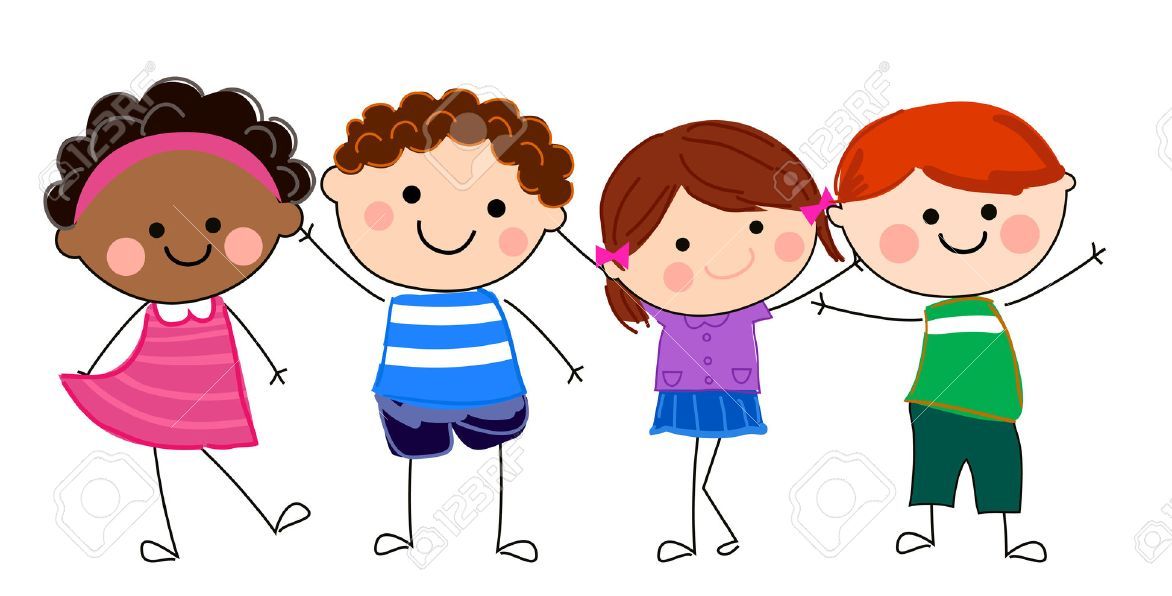 CONOSCIAMO LA FAMIGLIA DEGLI AGRUMI
OSSERVIAMO, TOCCHIAMO, GUSTIAMO
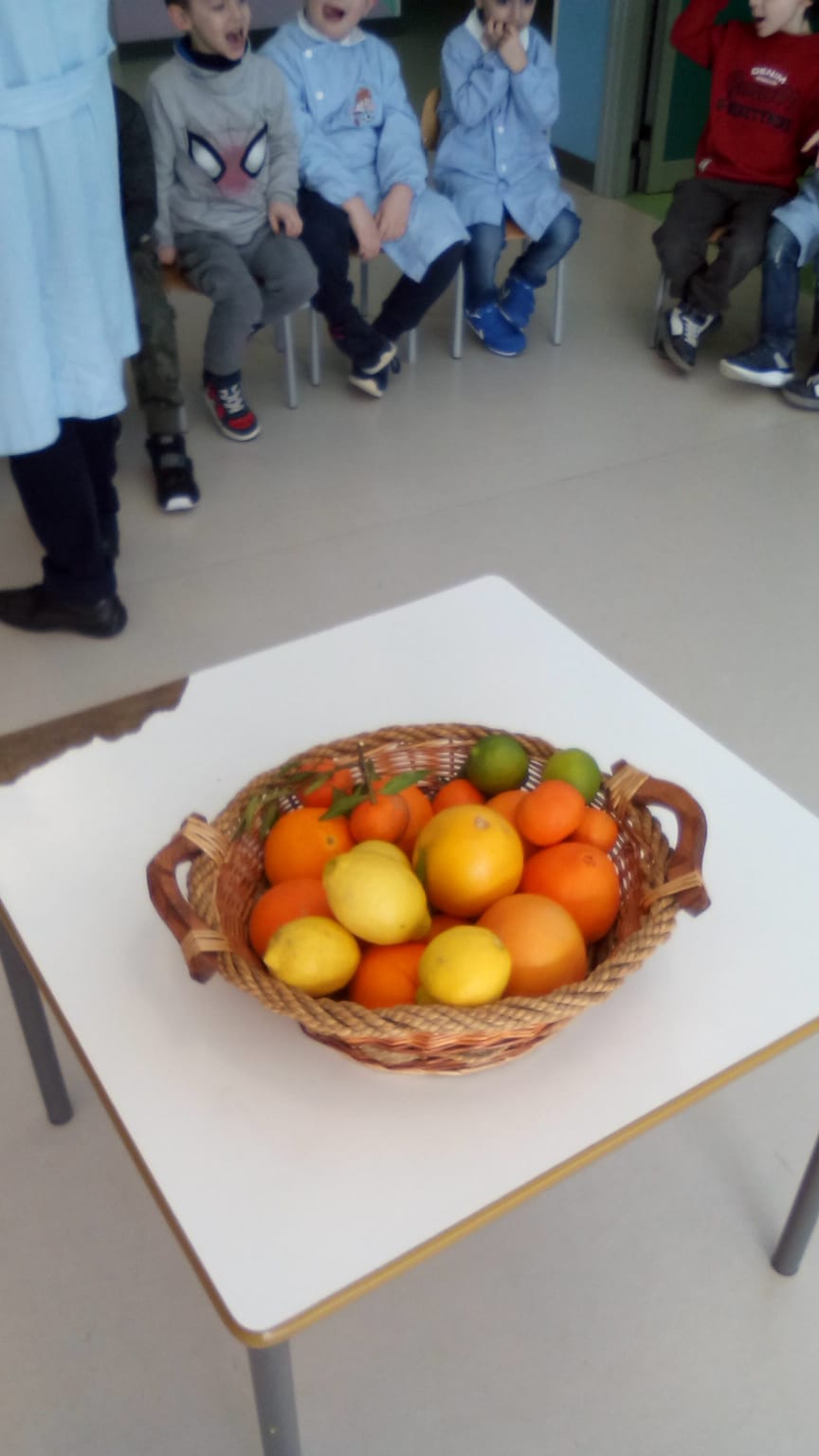 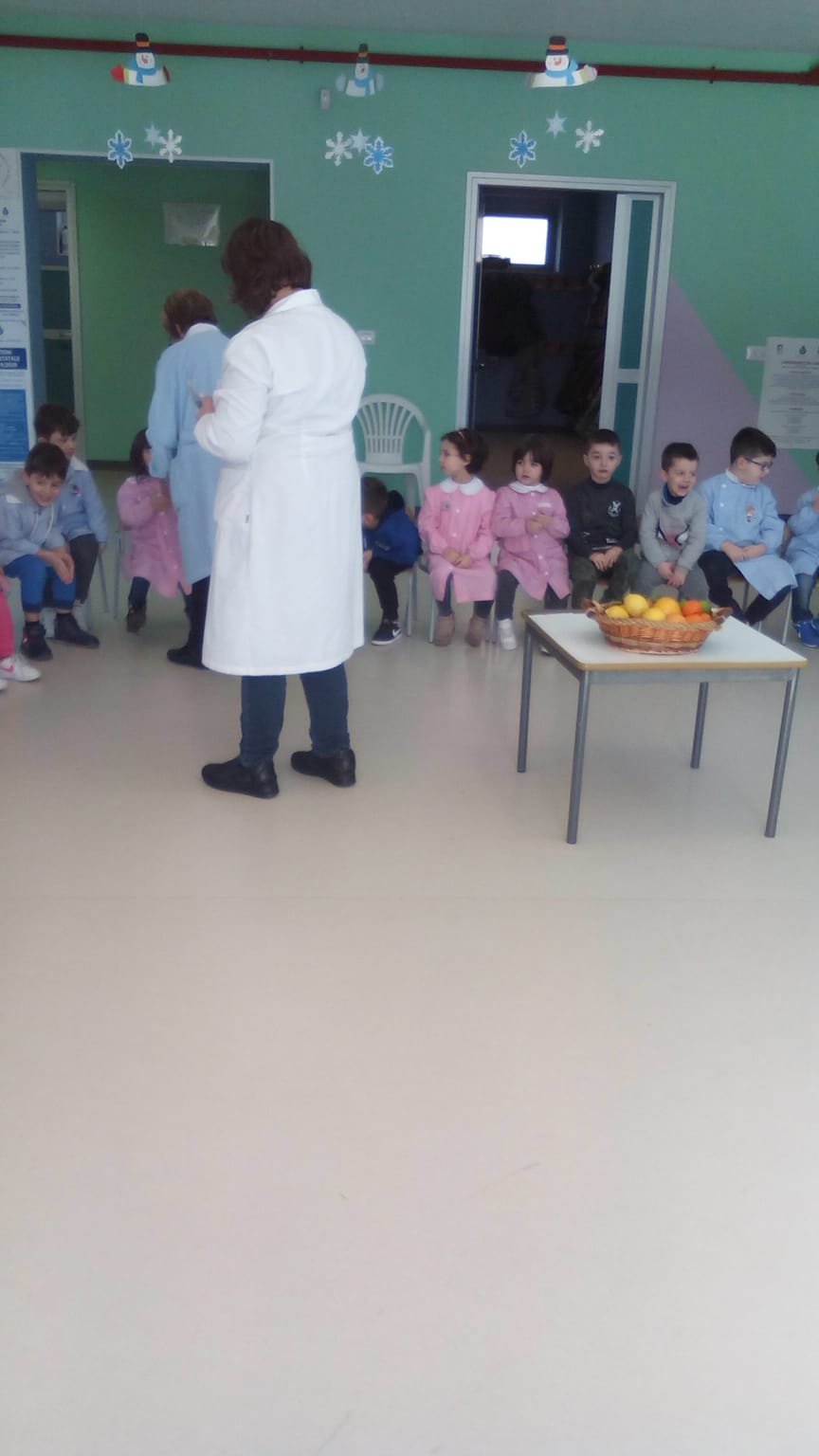 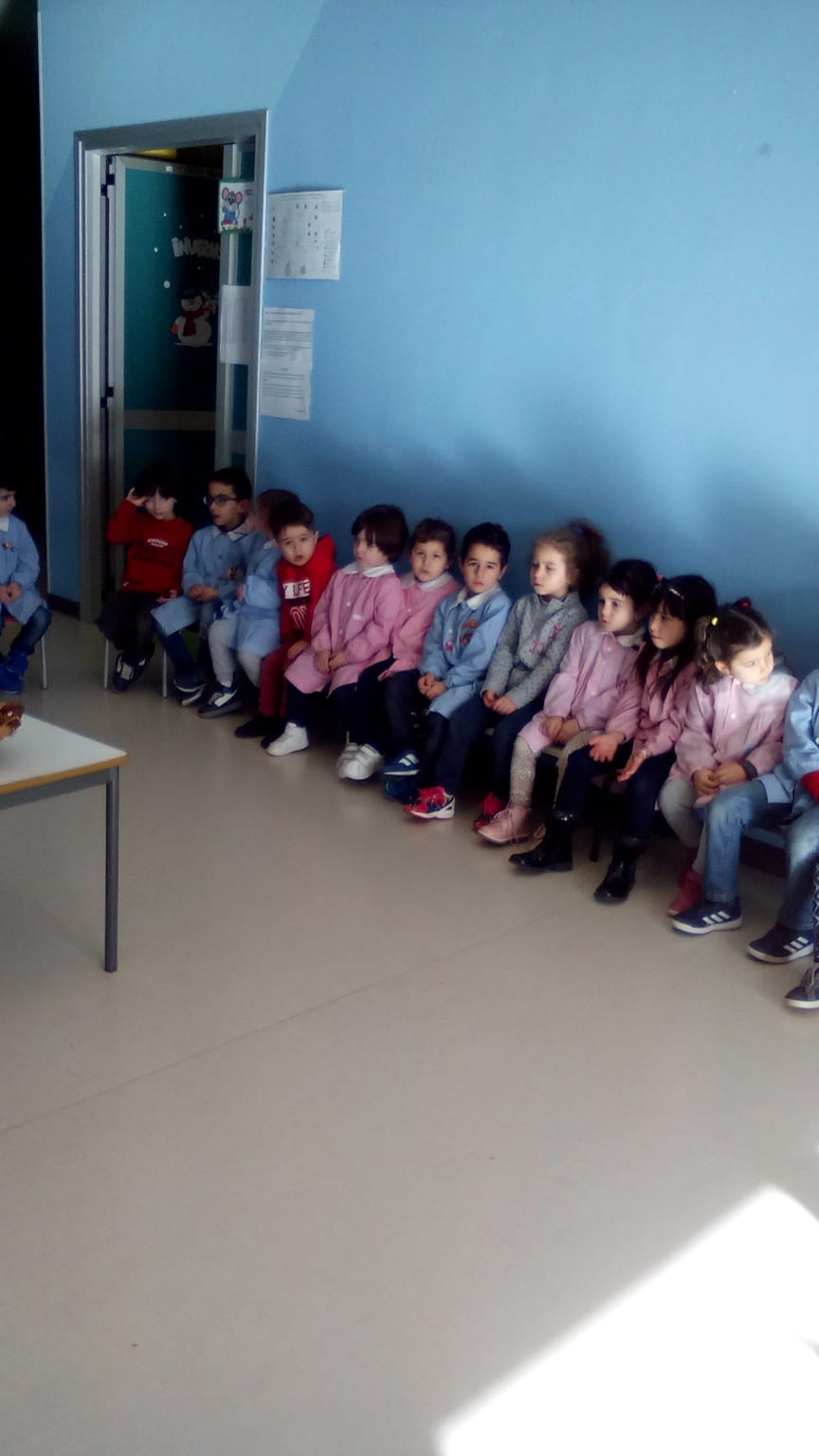 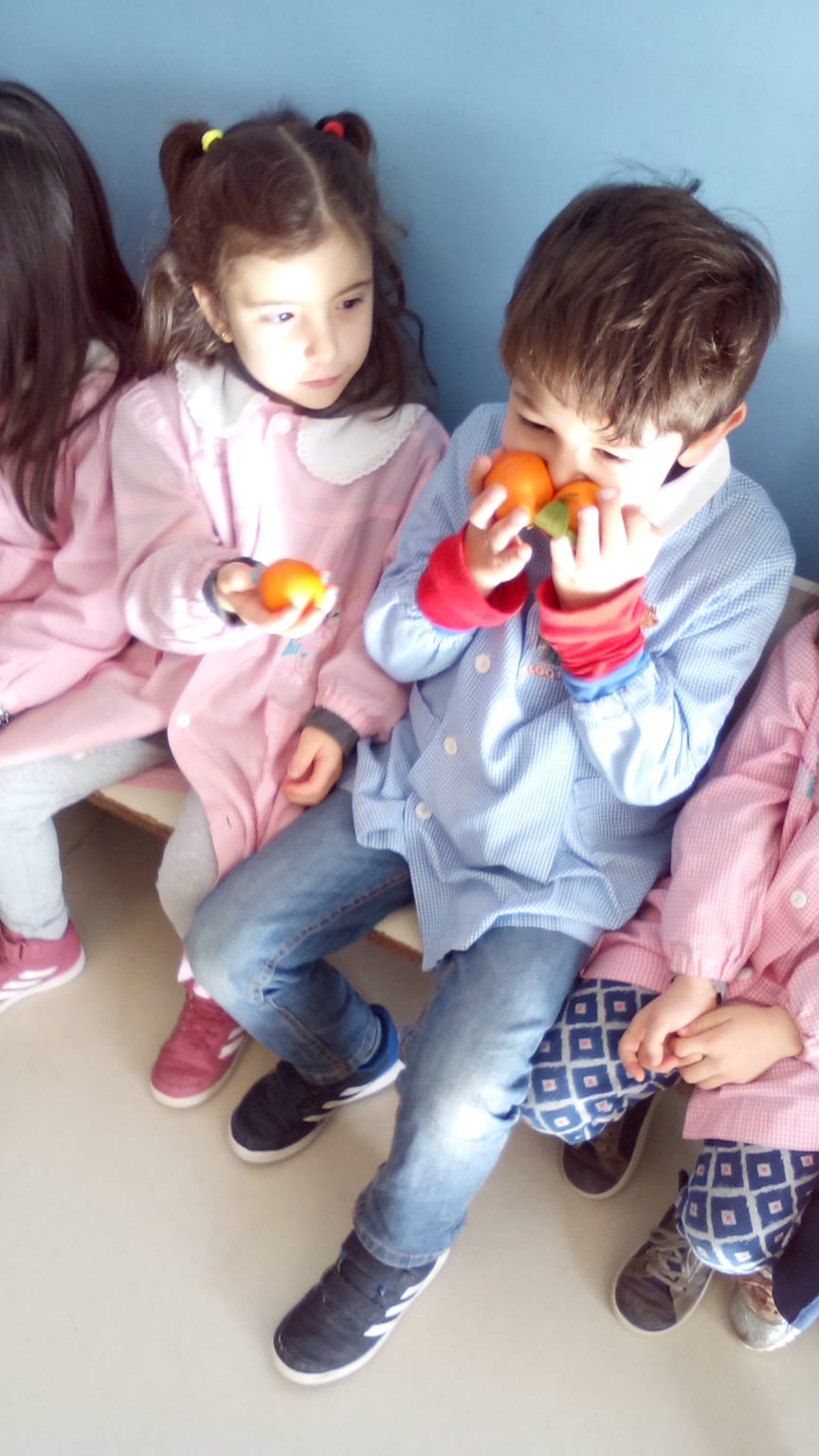 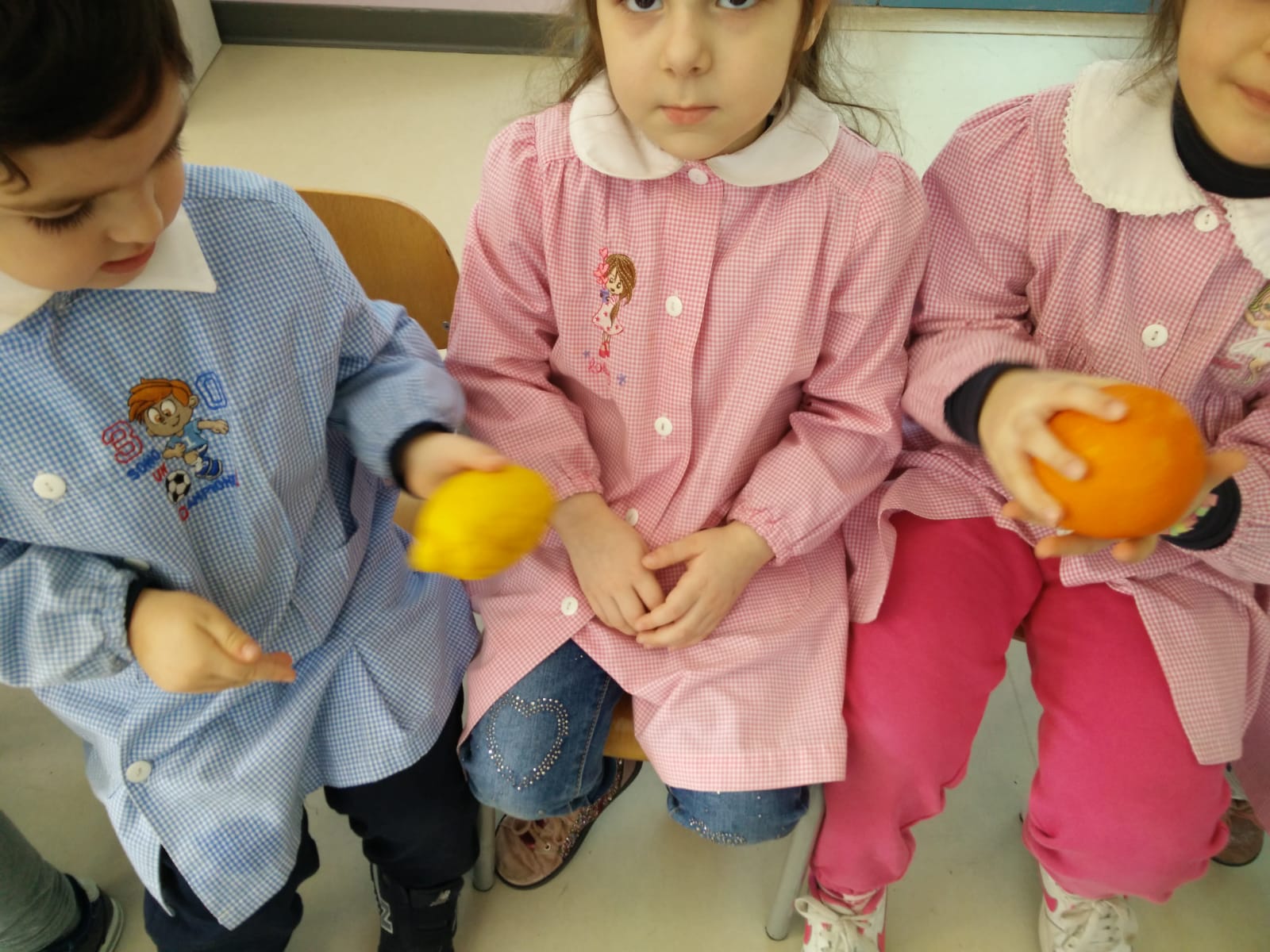 La leggenda dell’arancia
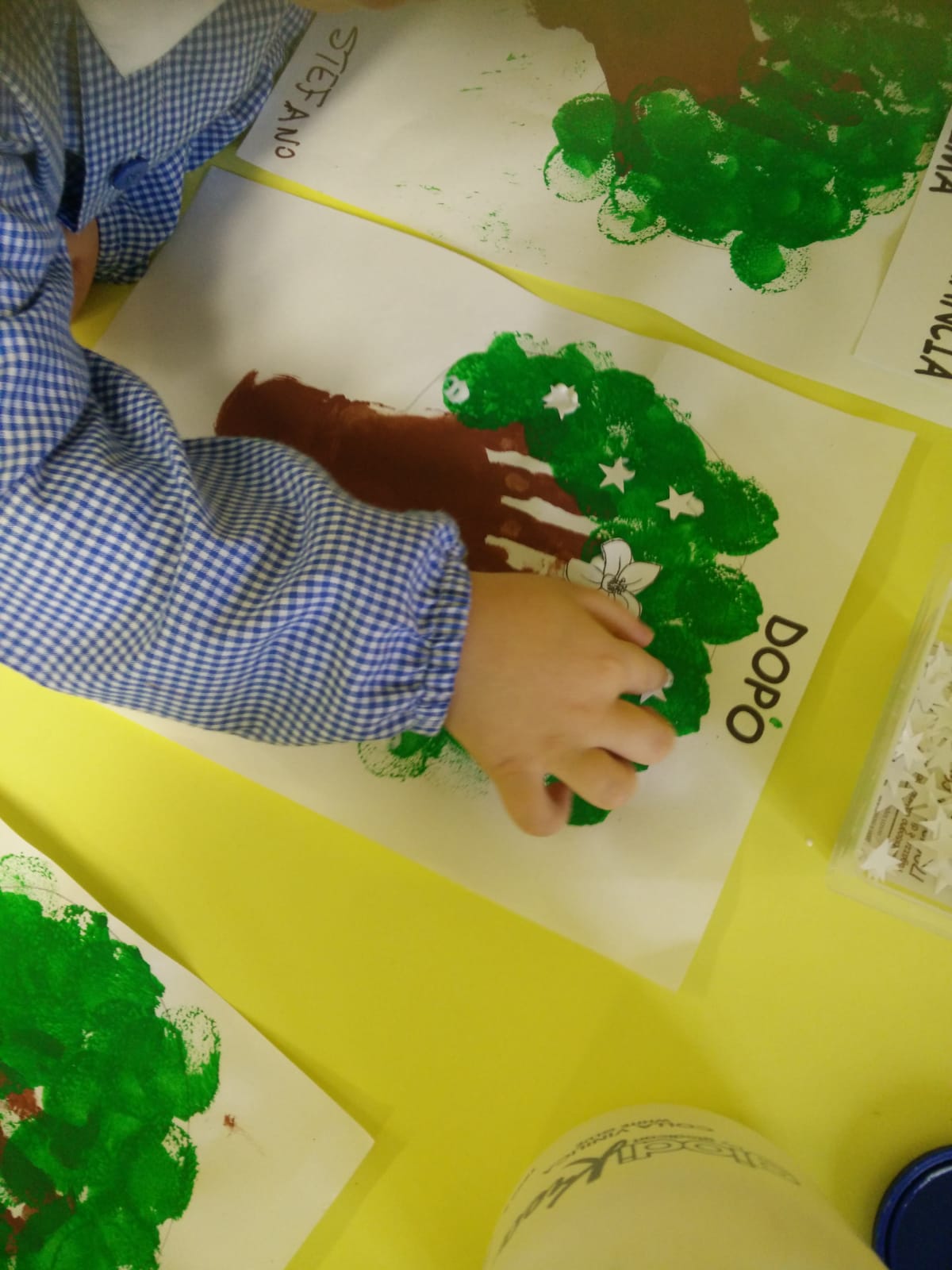 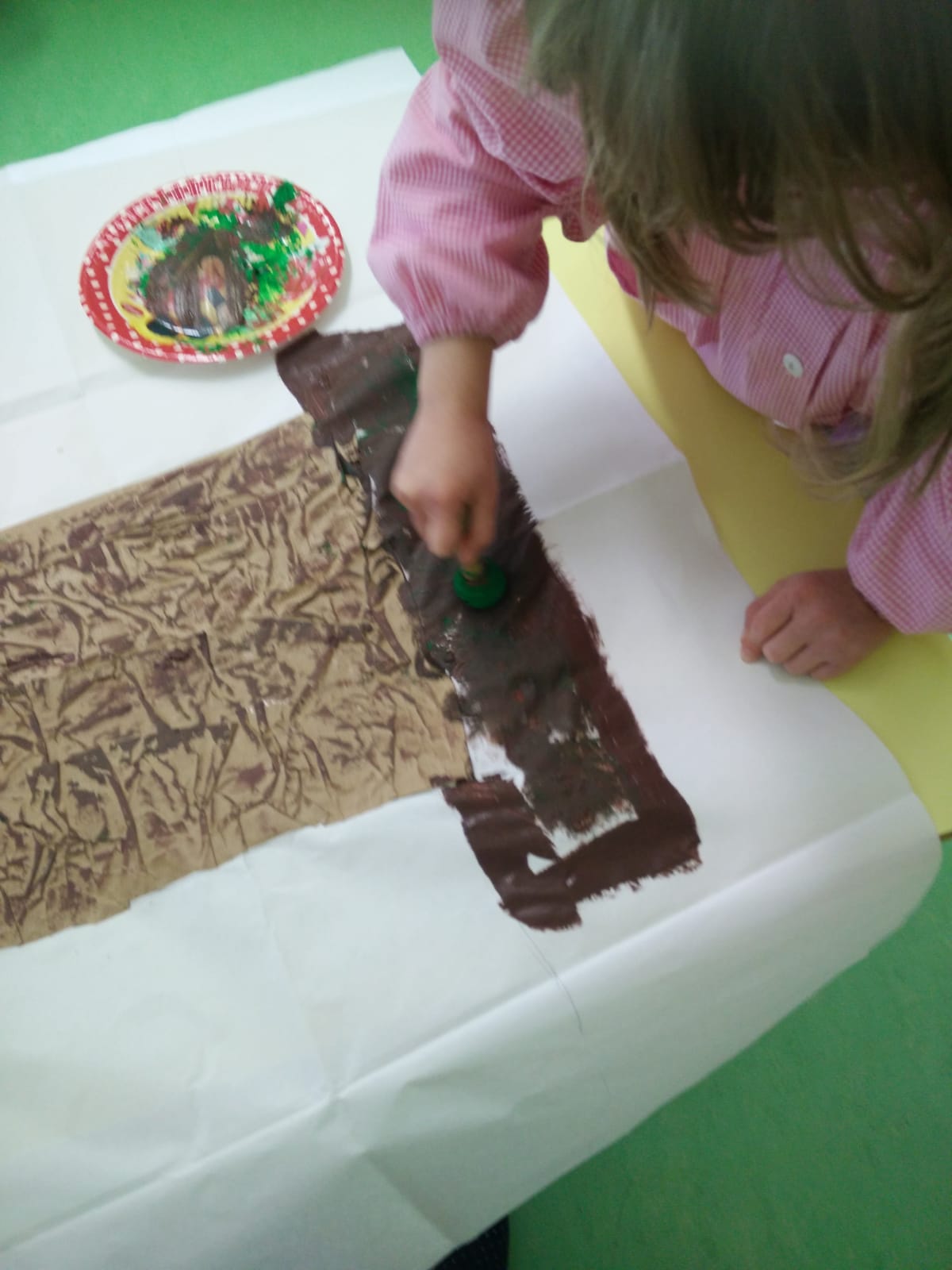 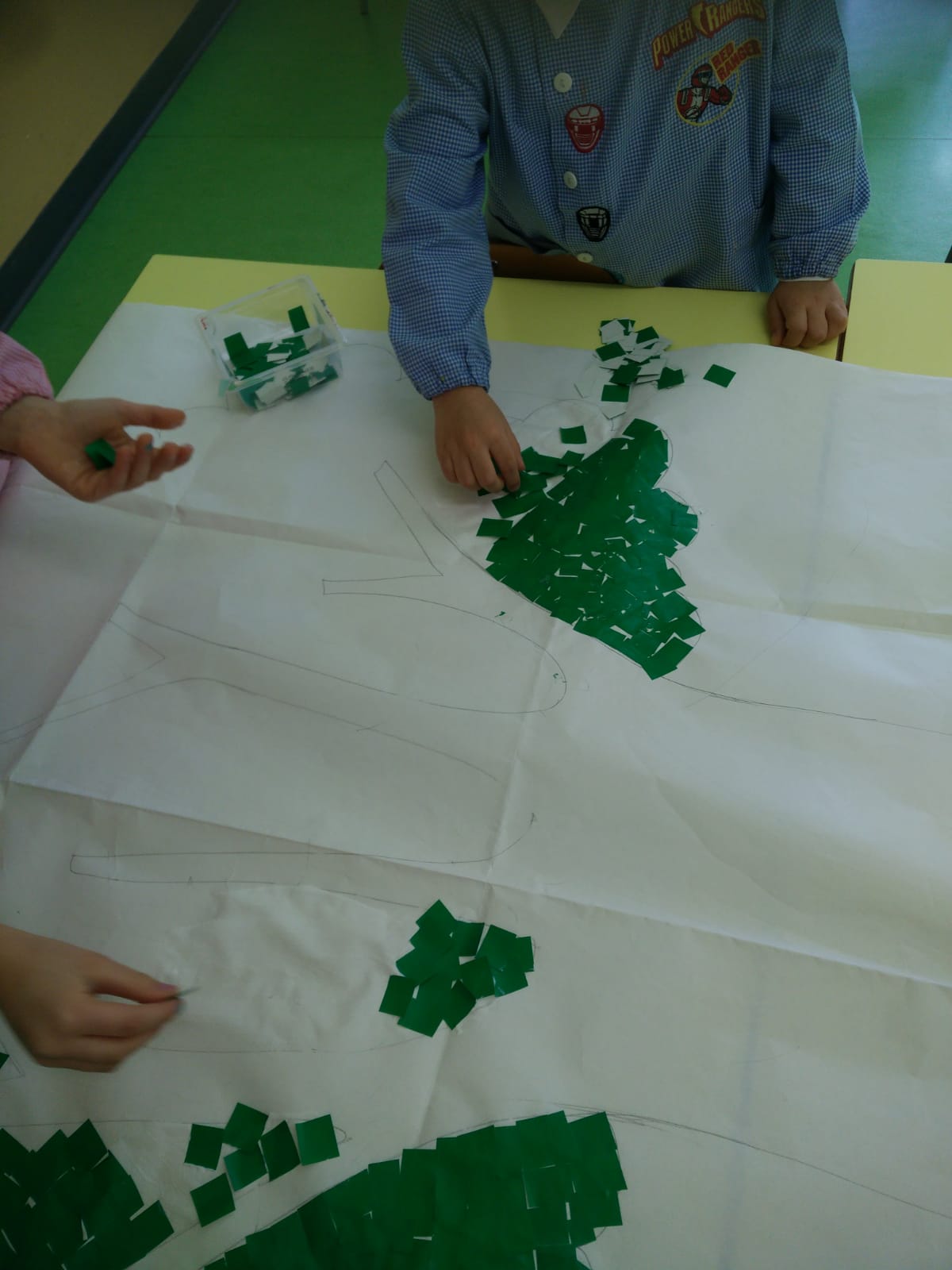 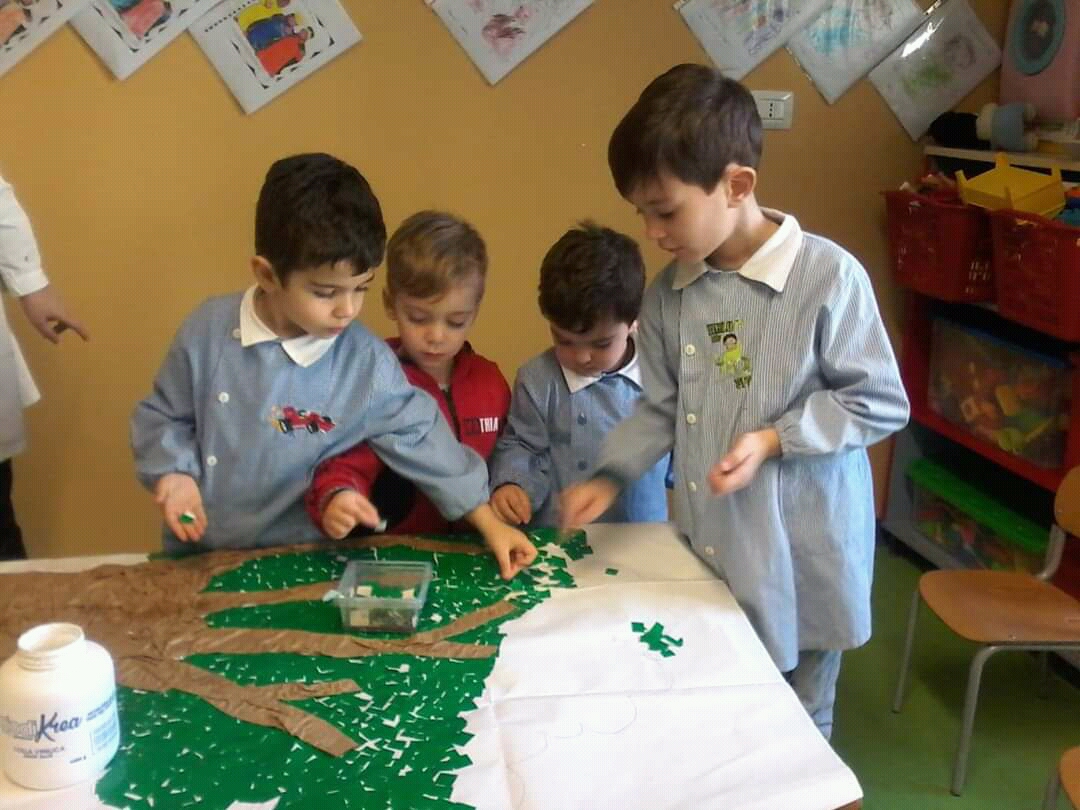 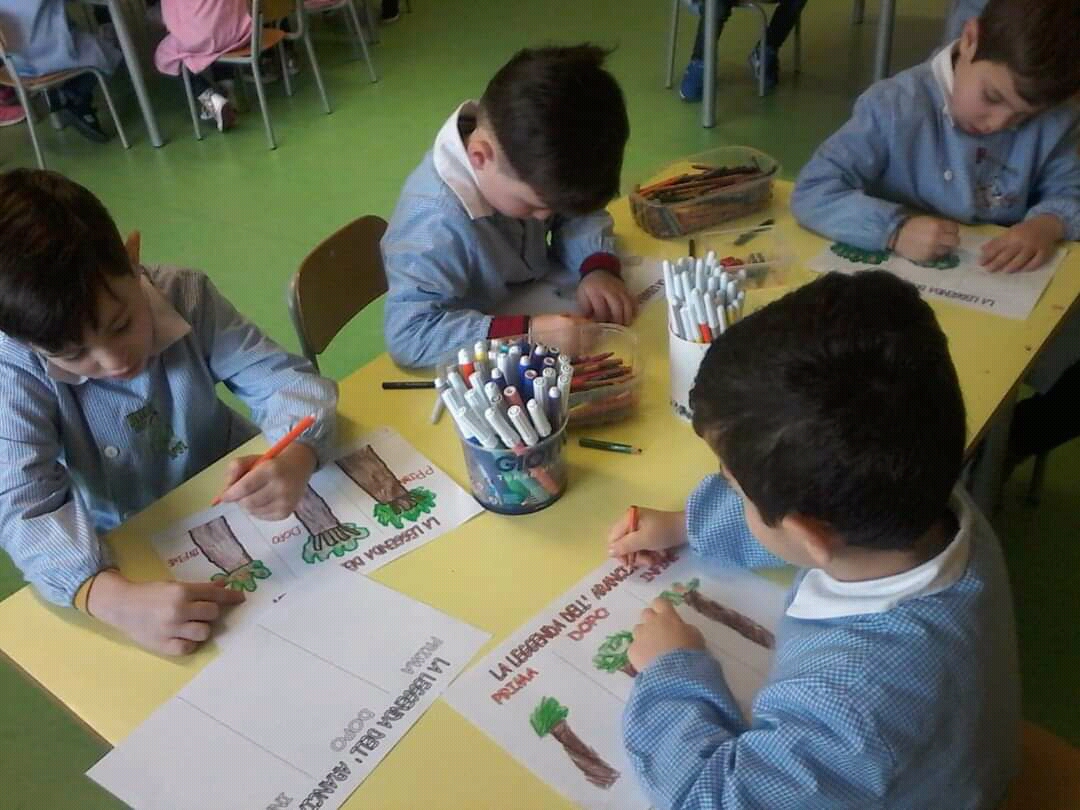 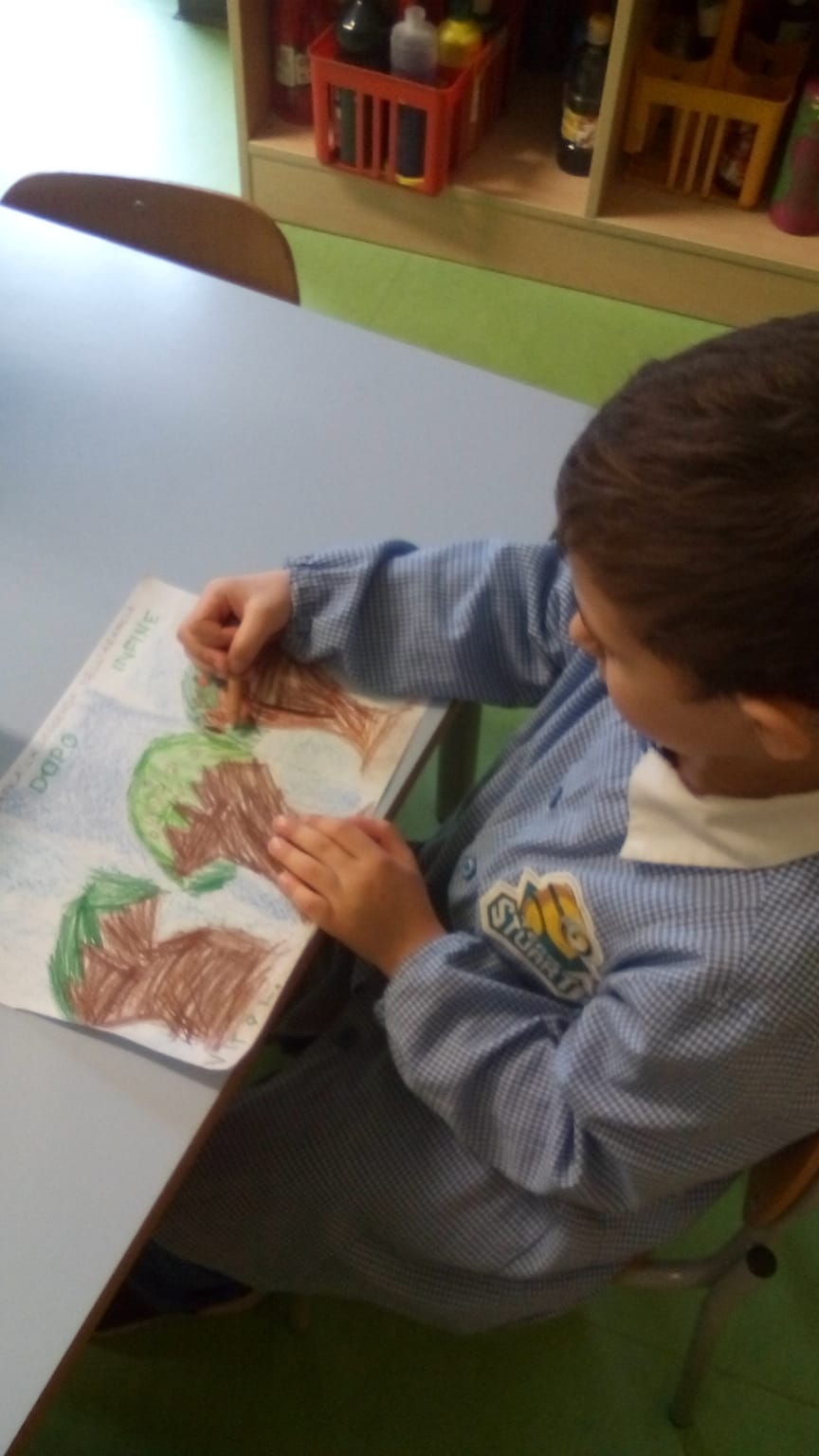 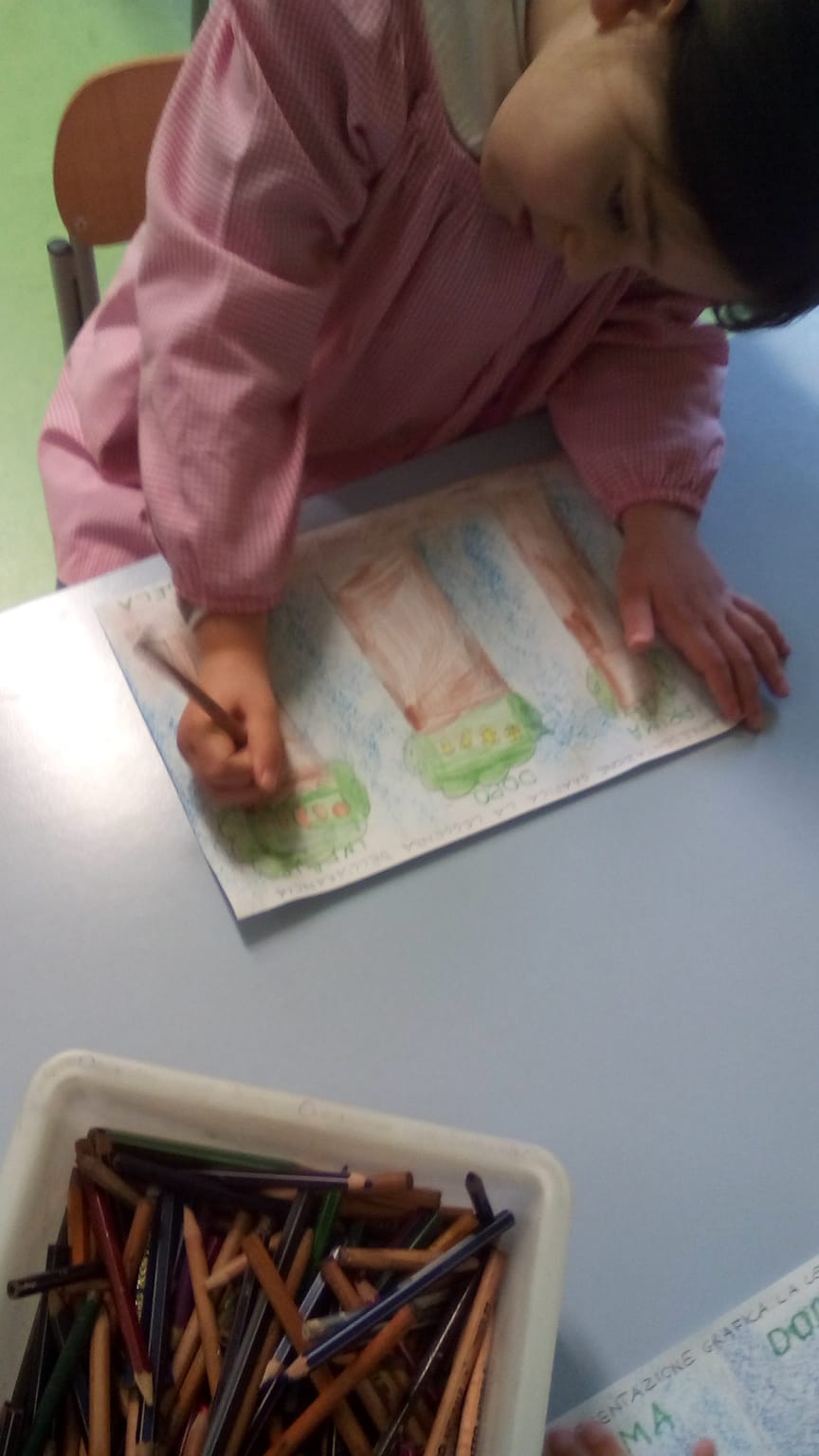 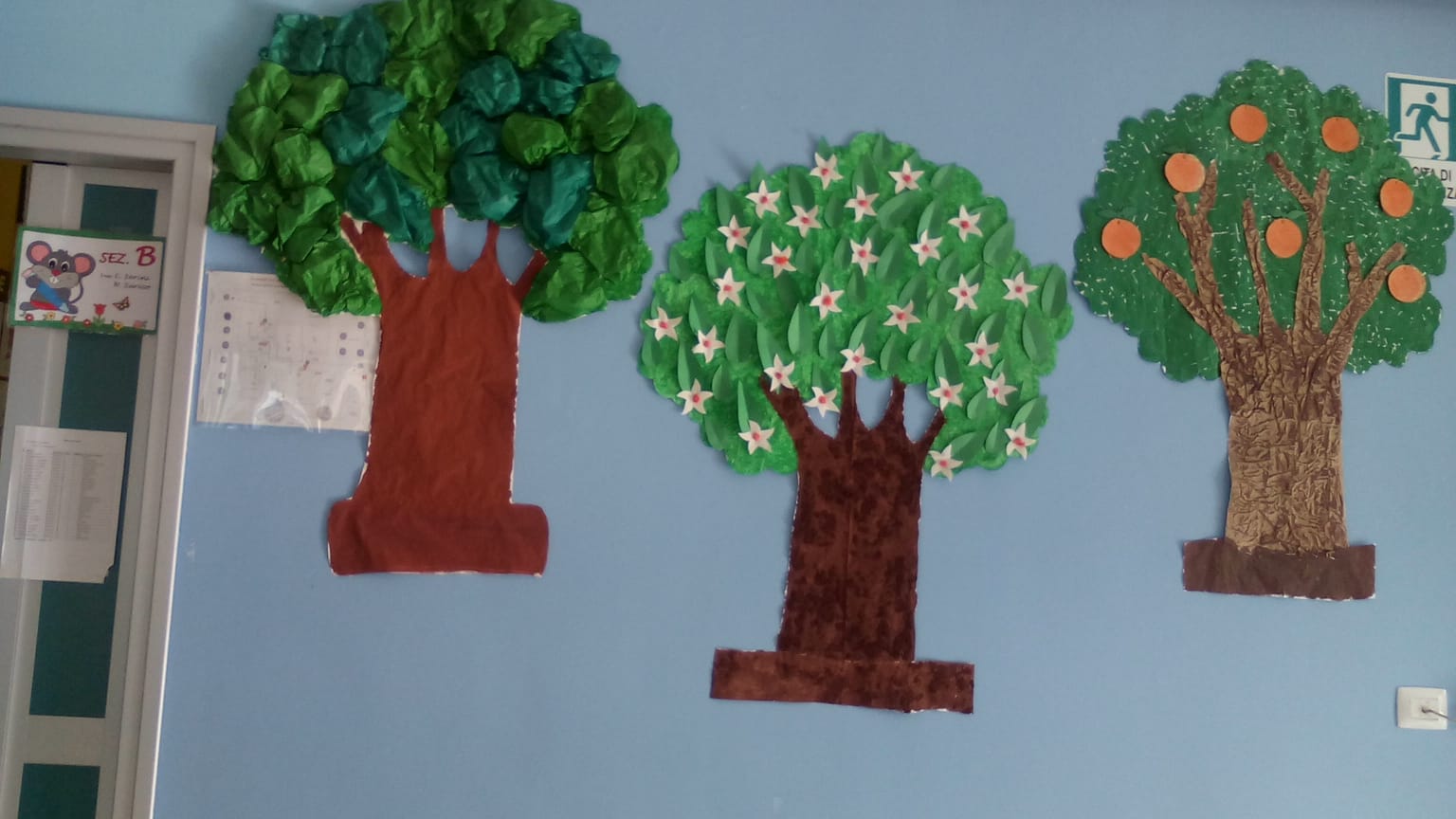 Una spremuta deliziosa …
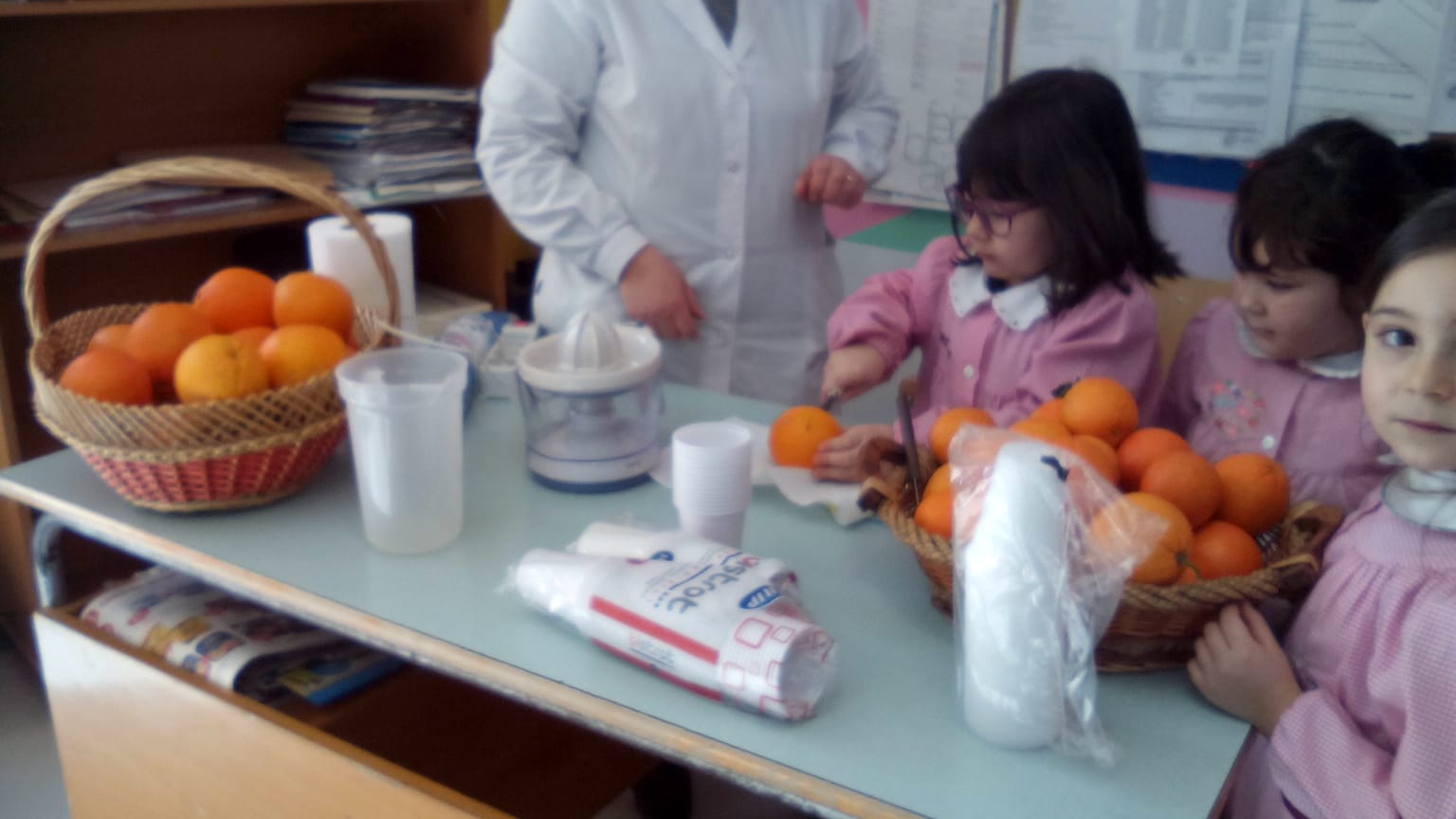 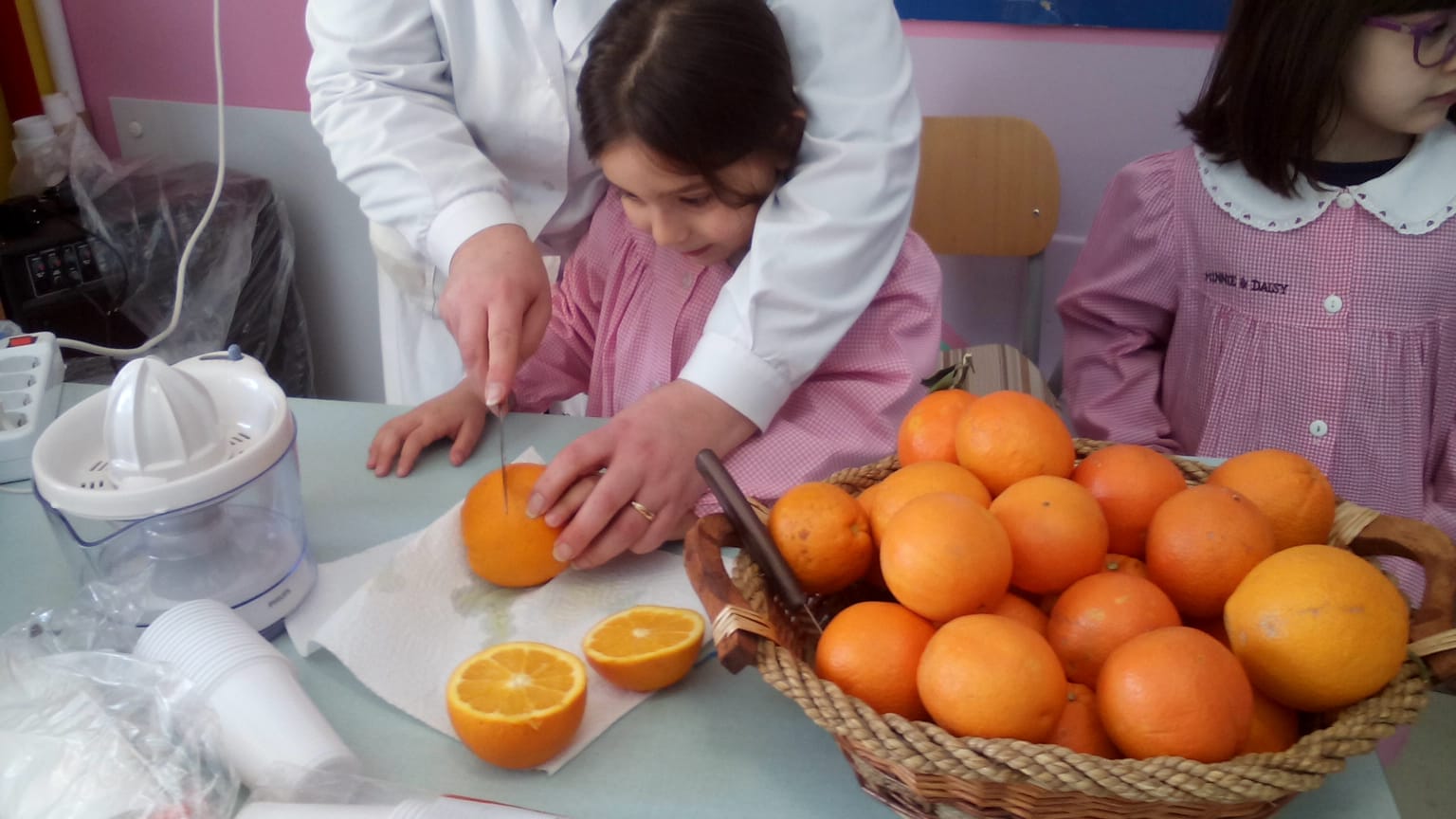 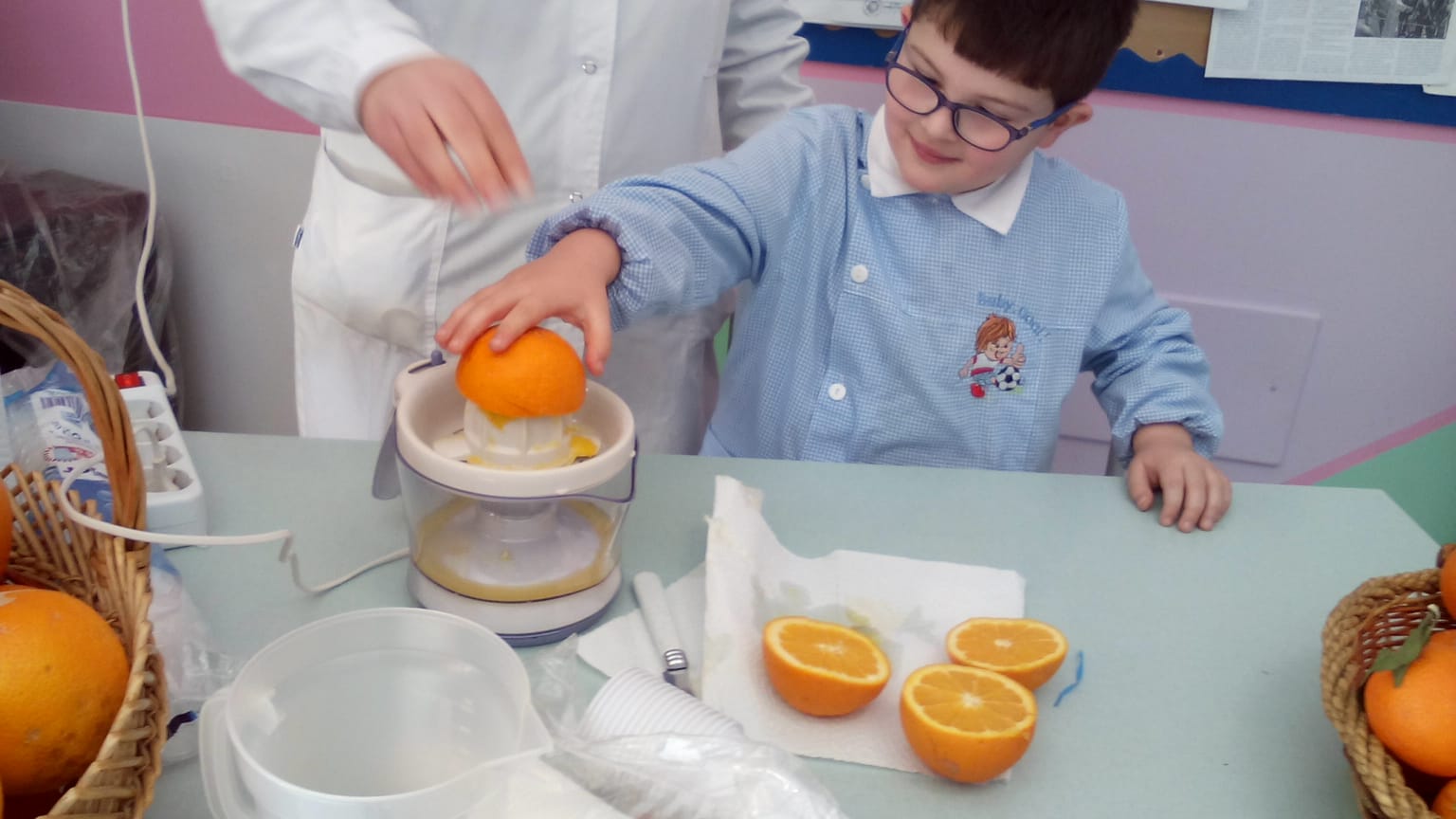 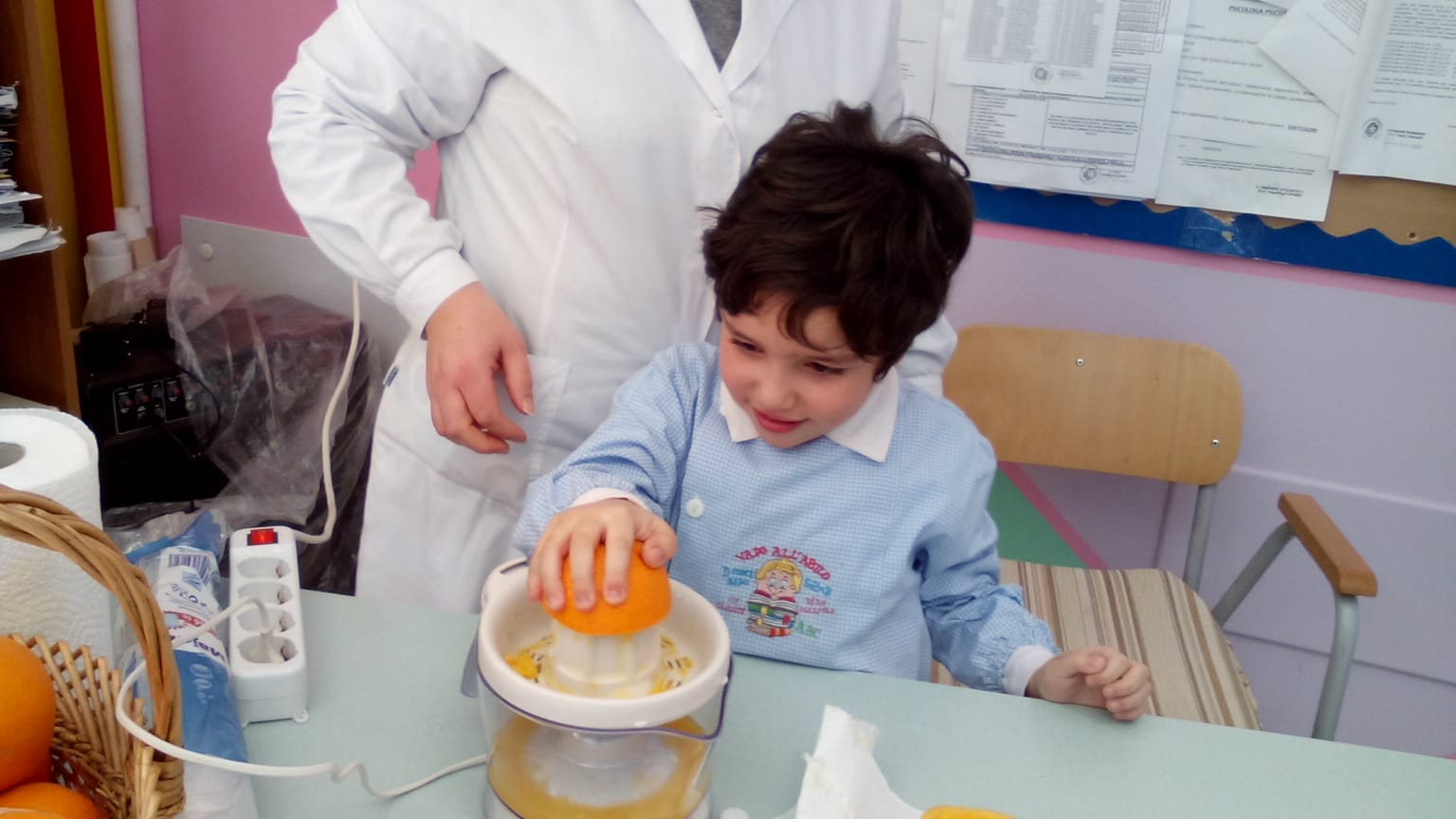 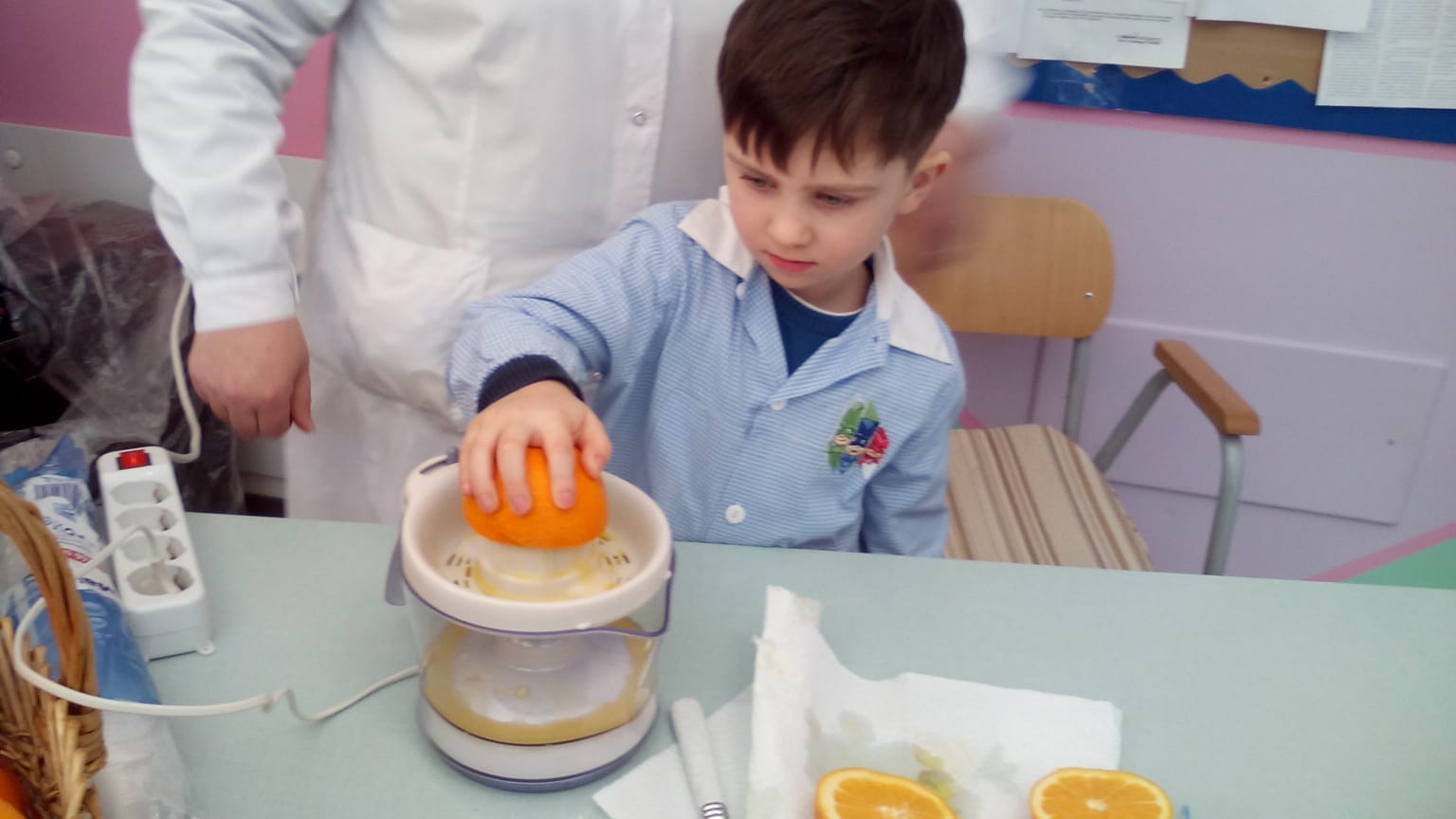 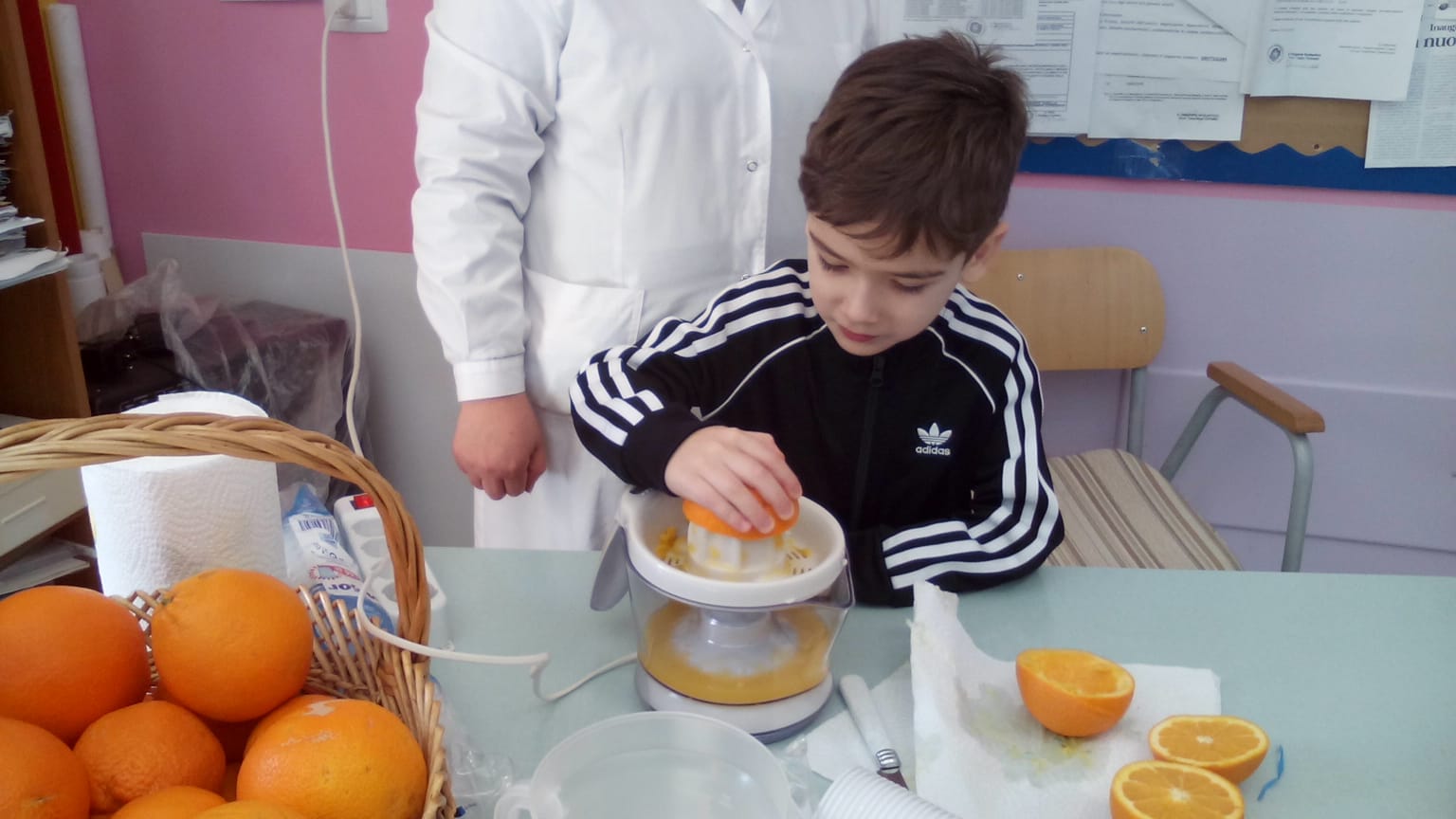 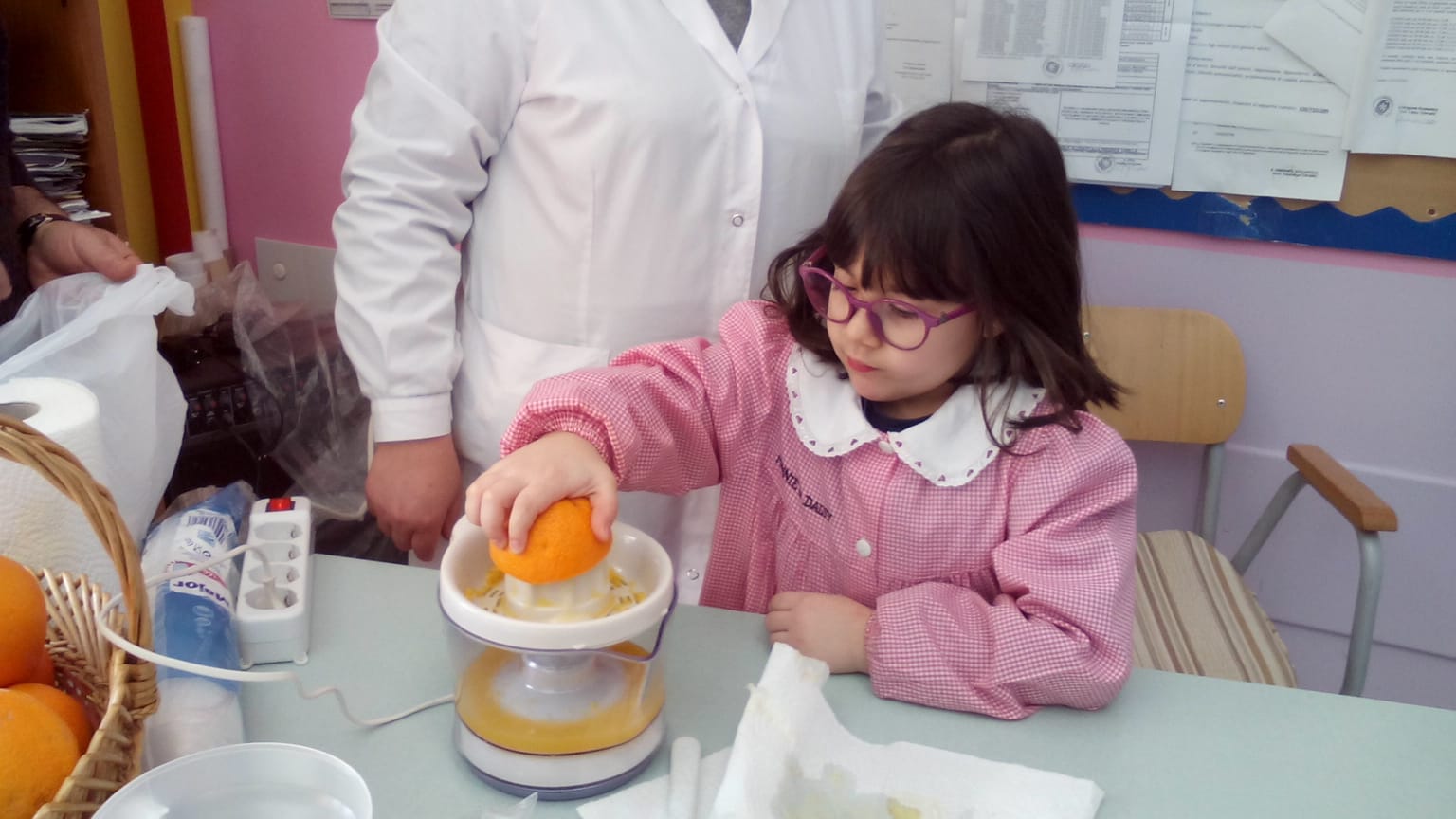 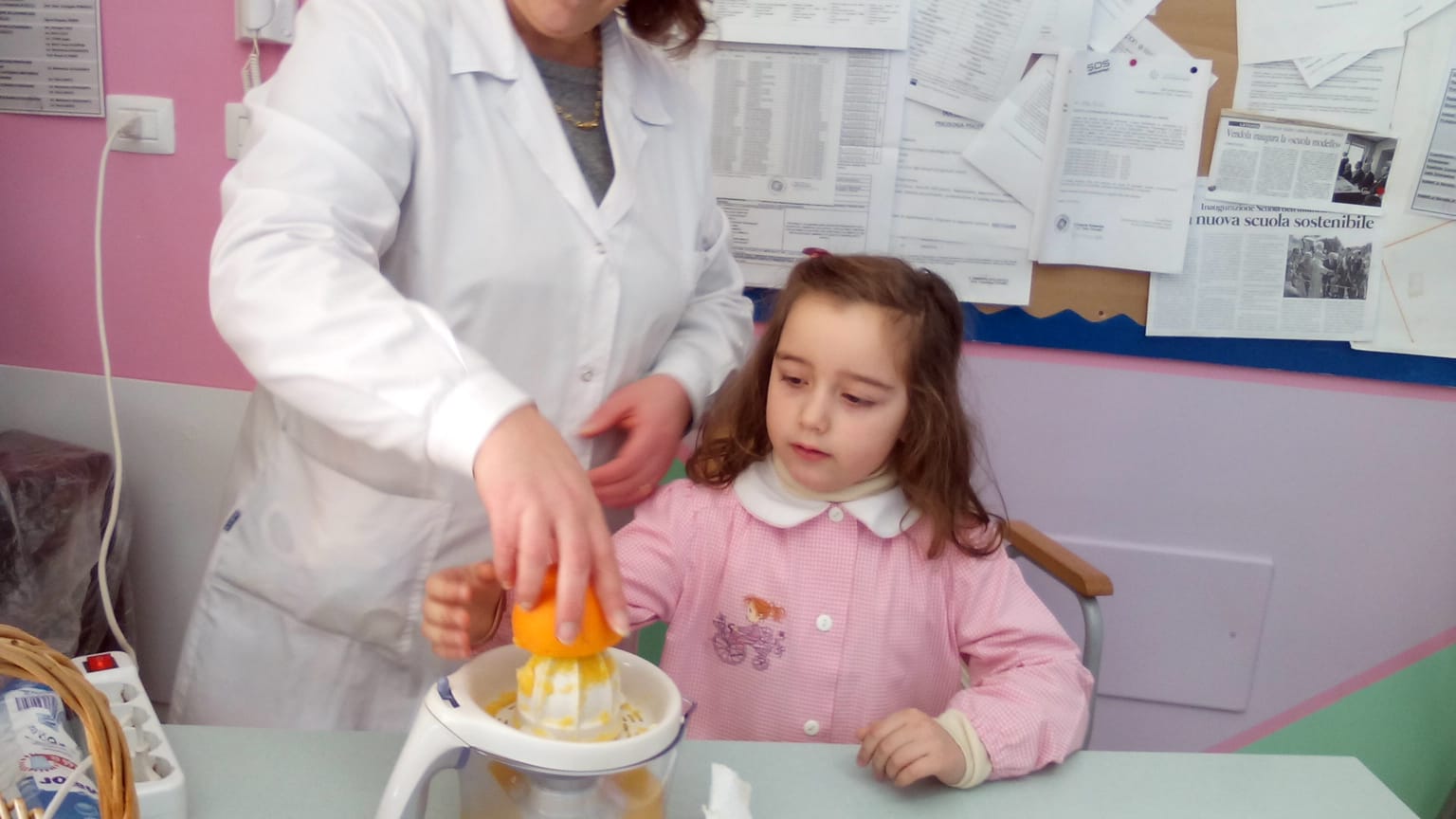 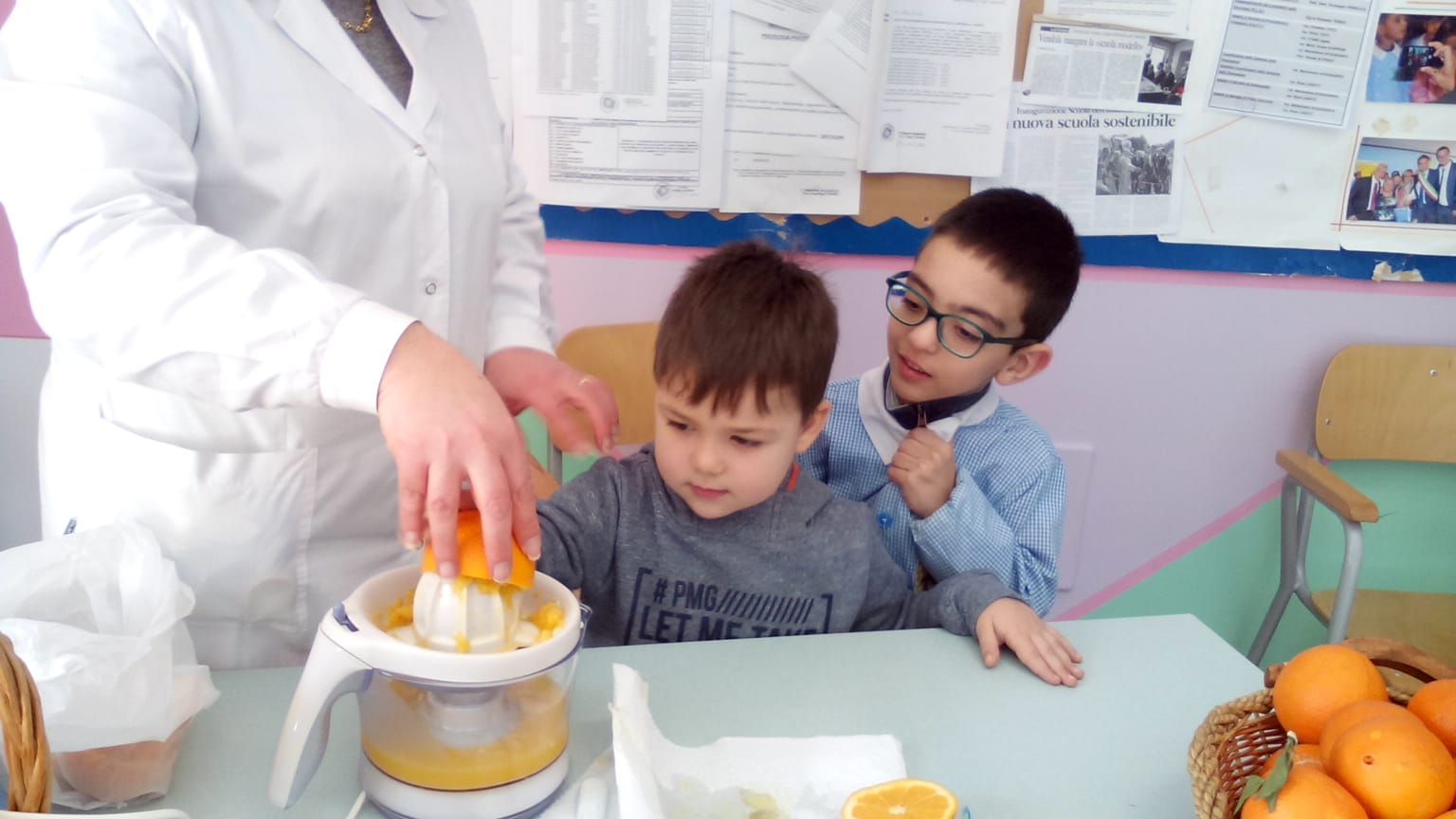 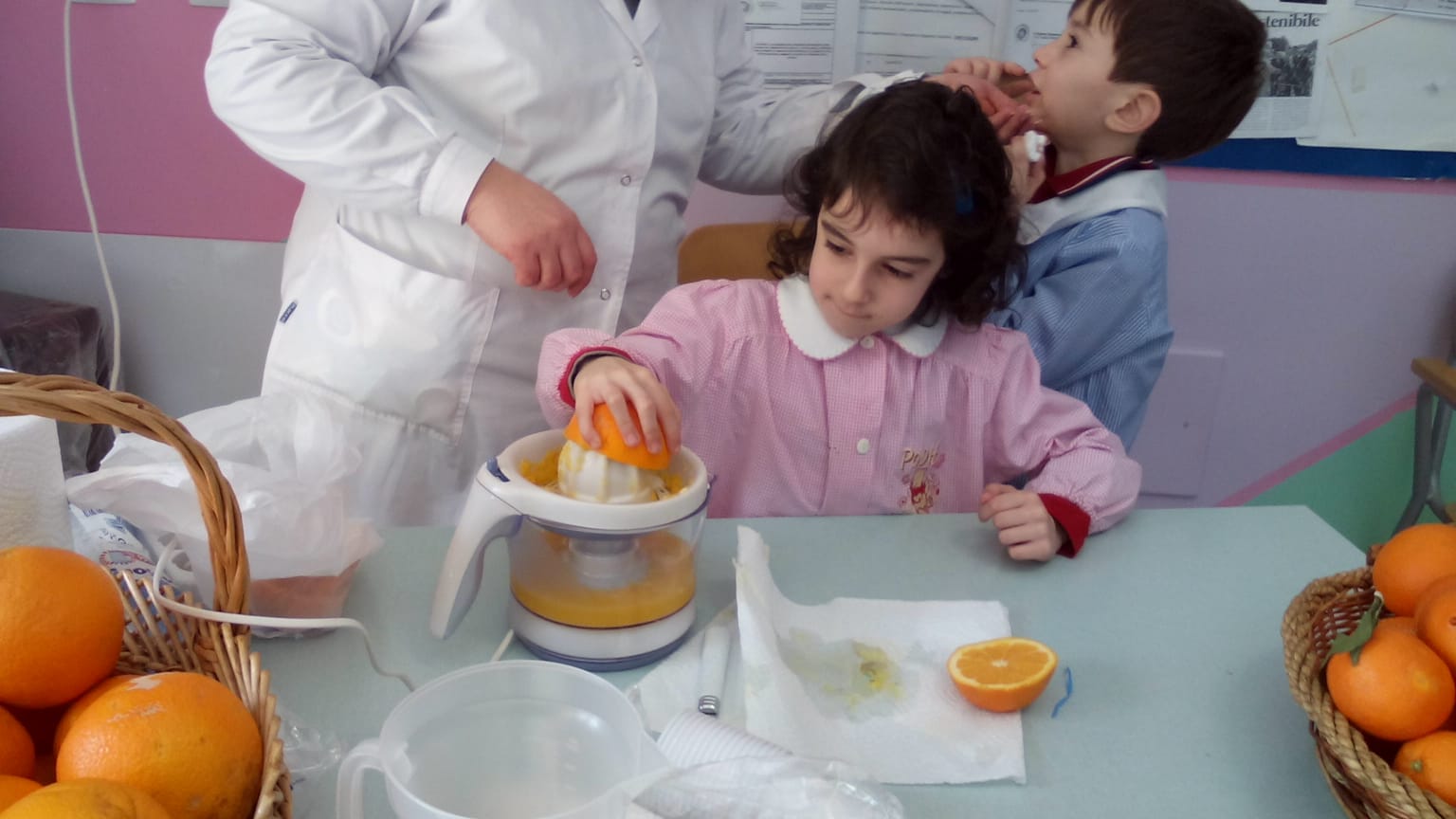 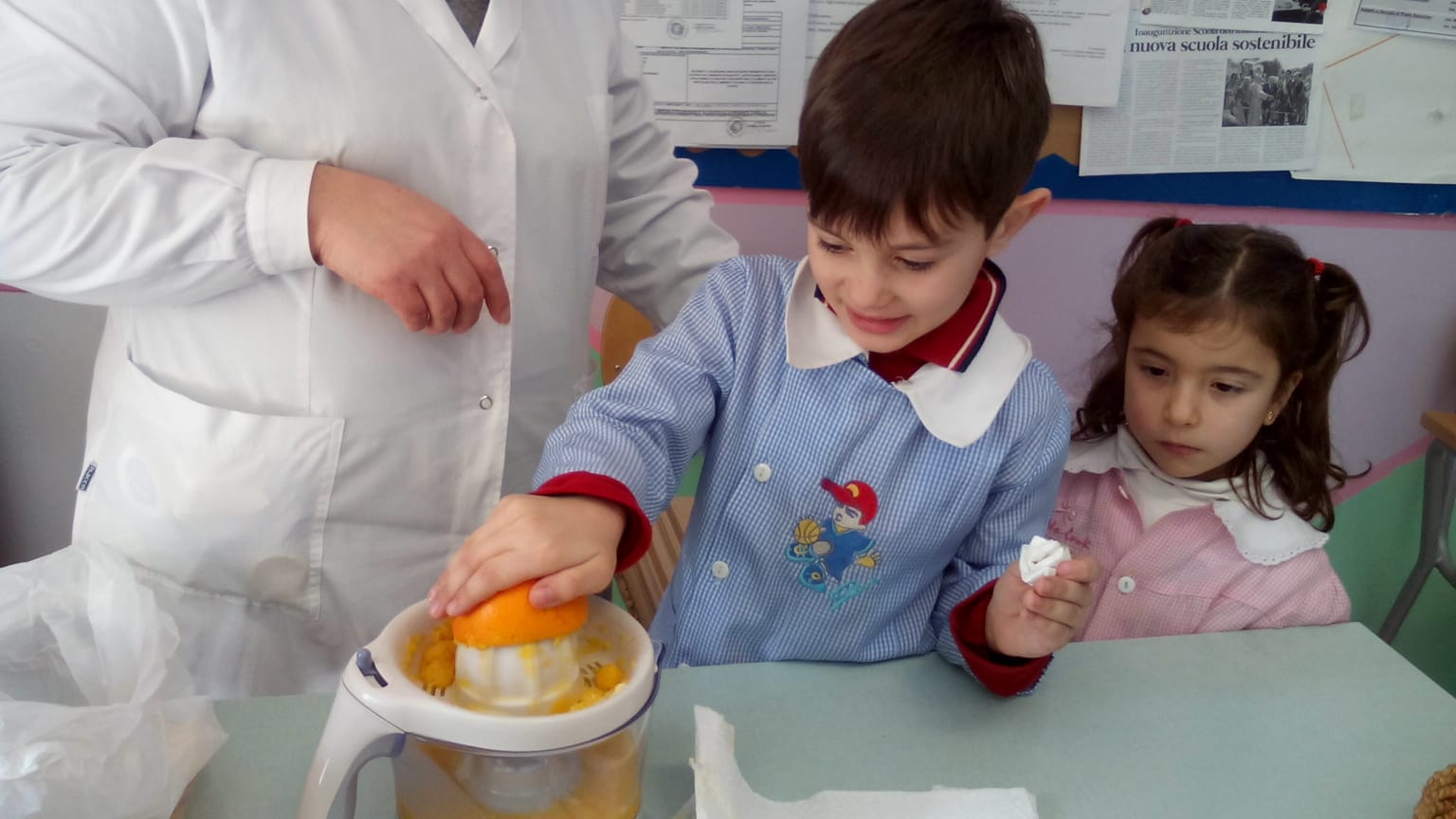 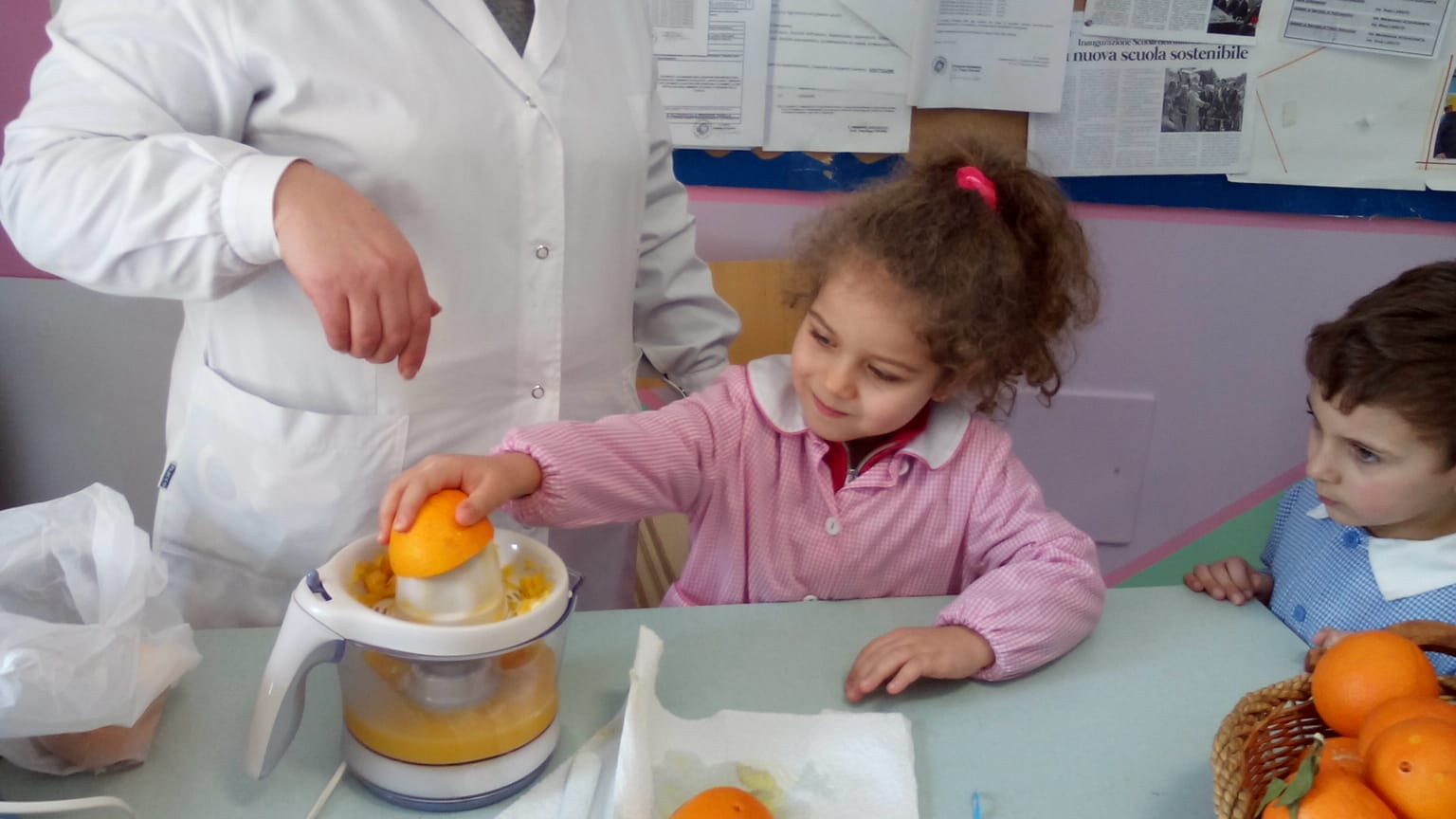 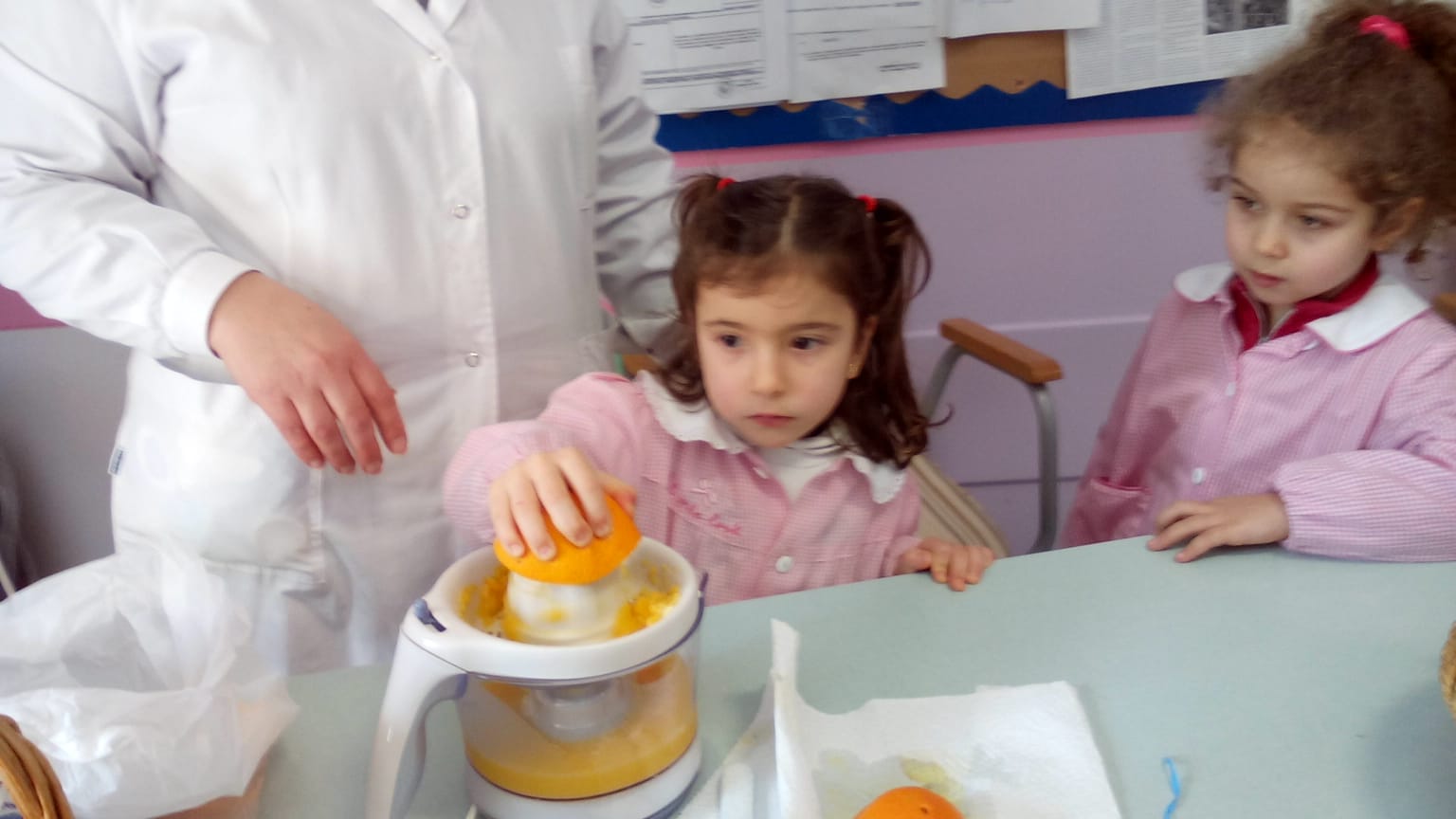 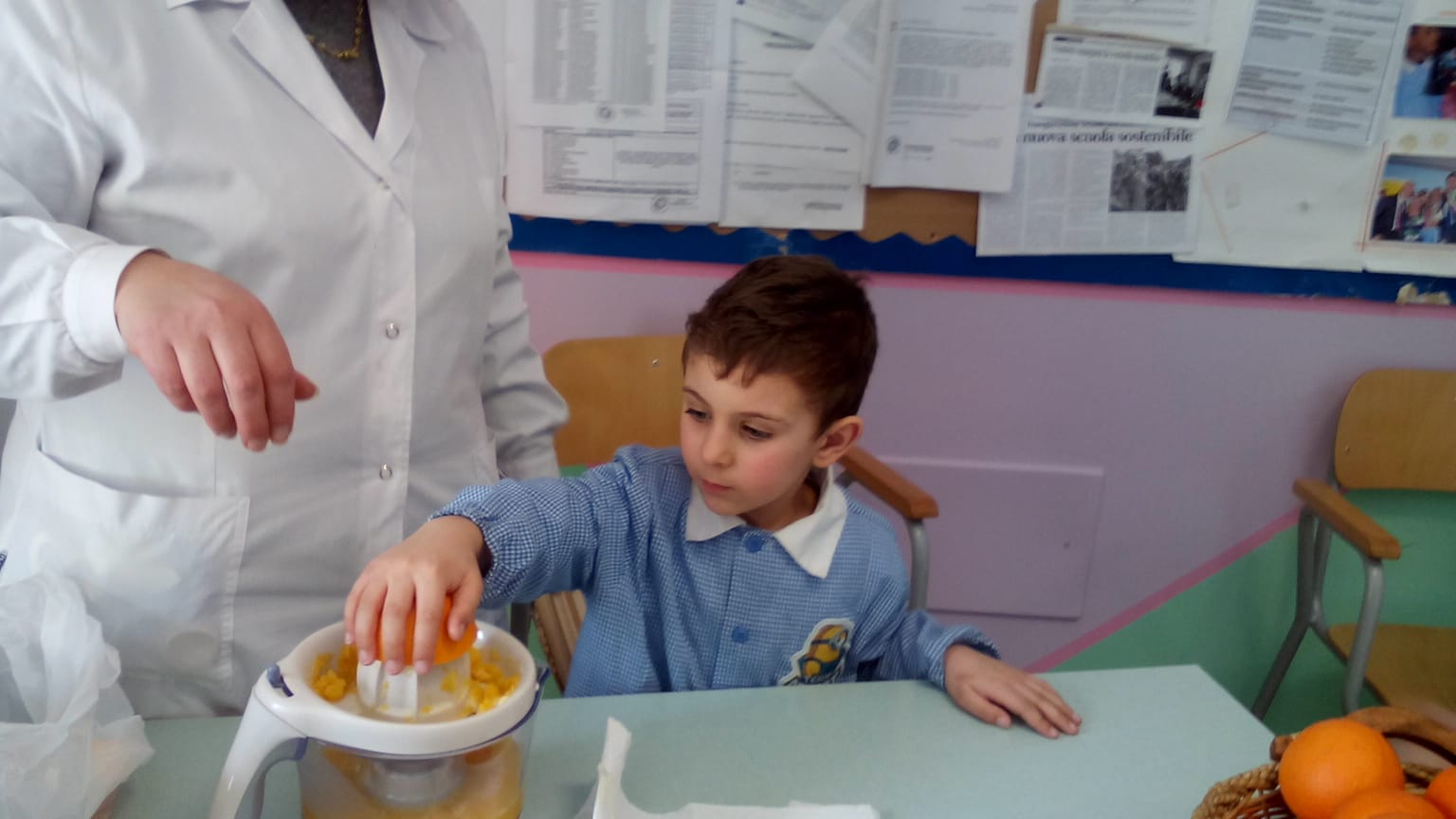 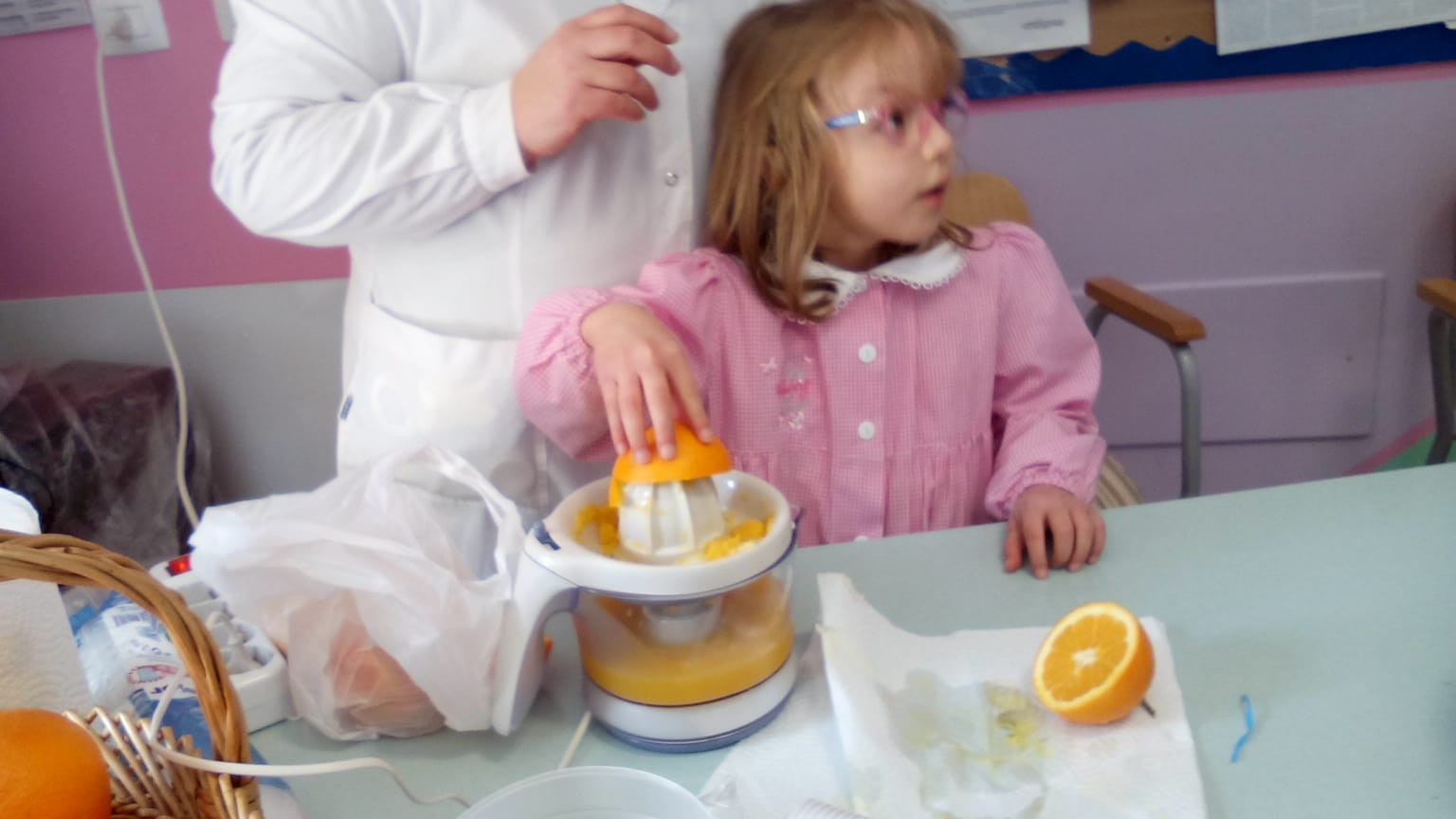 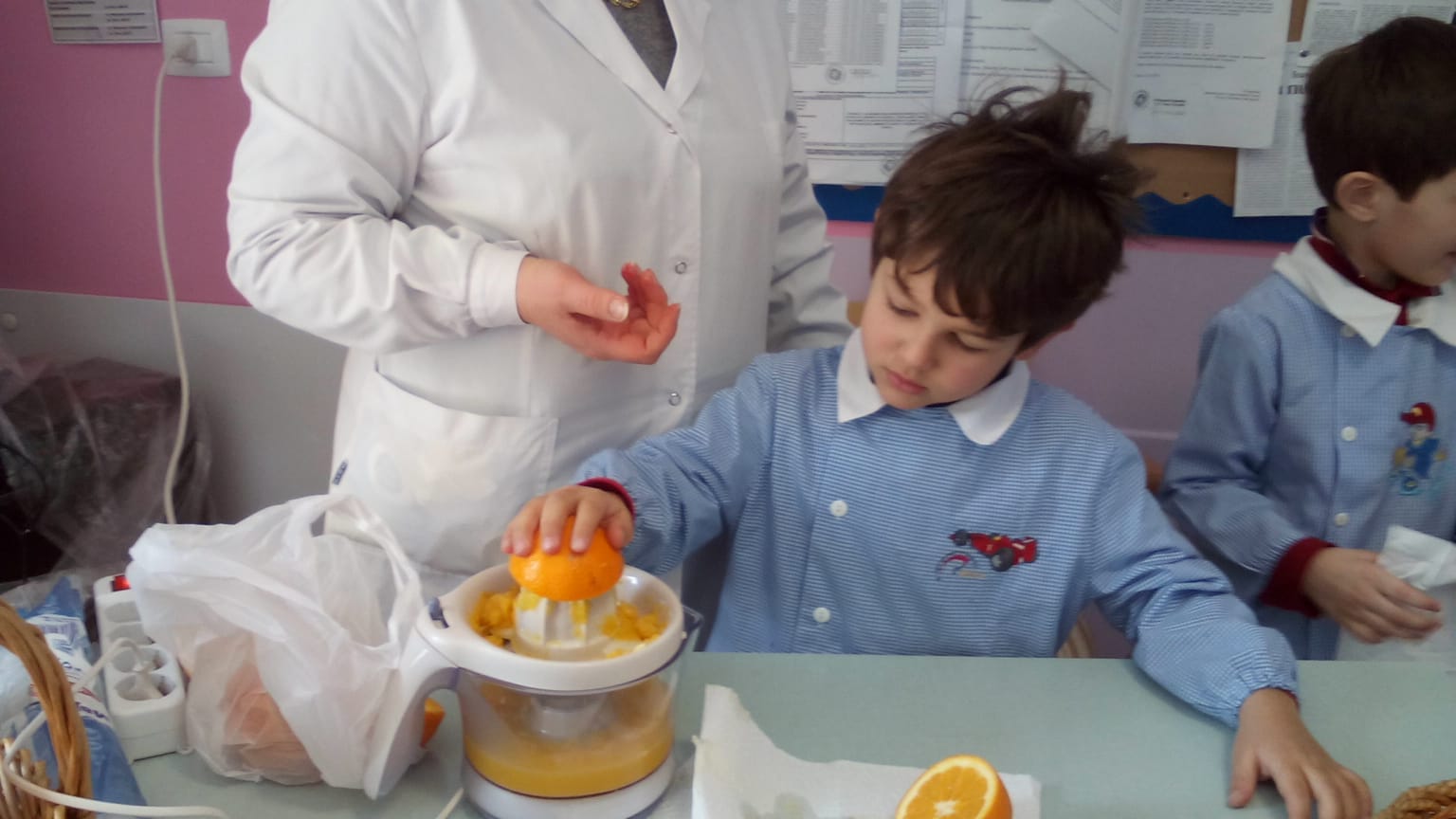 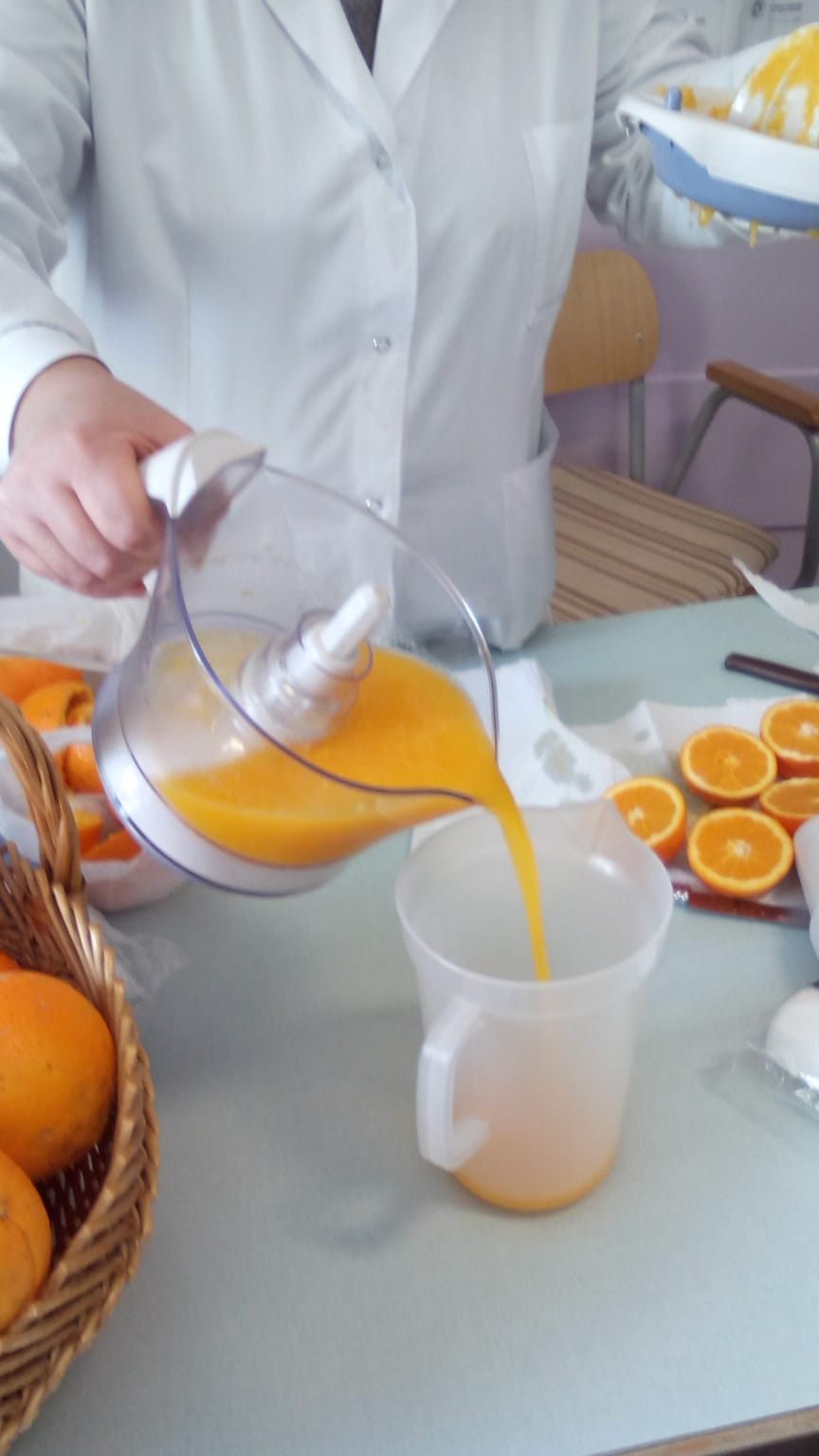 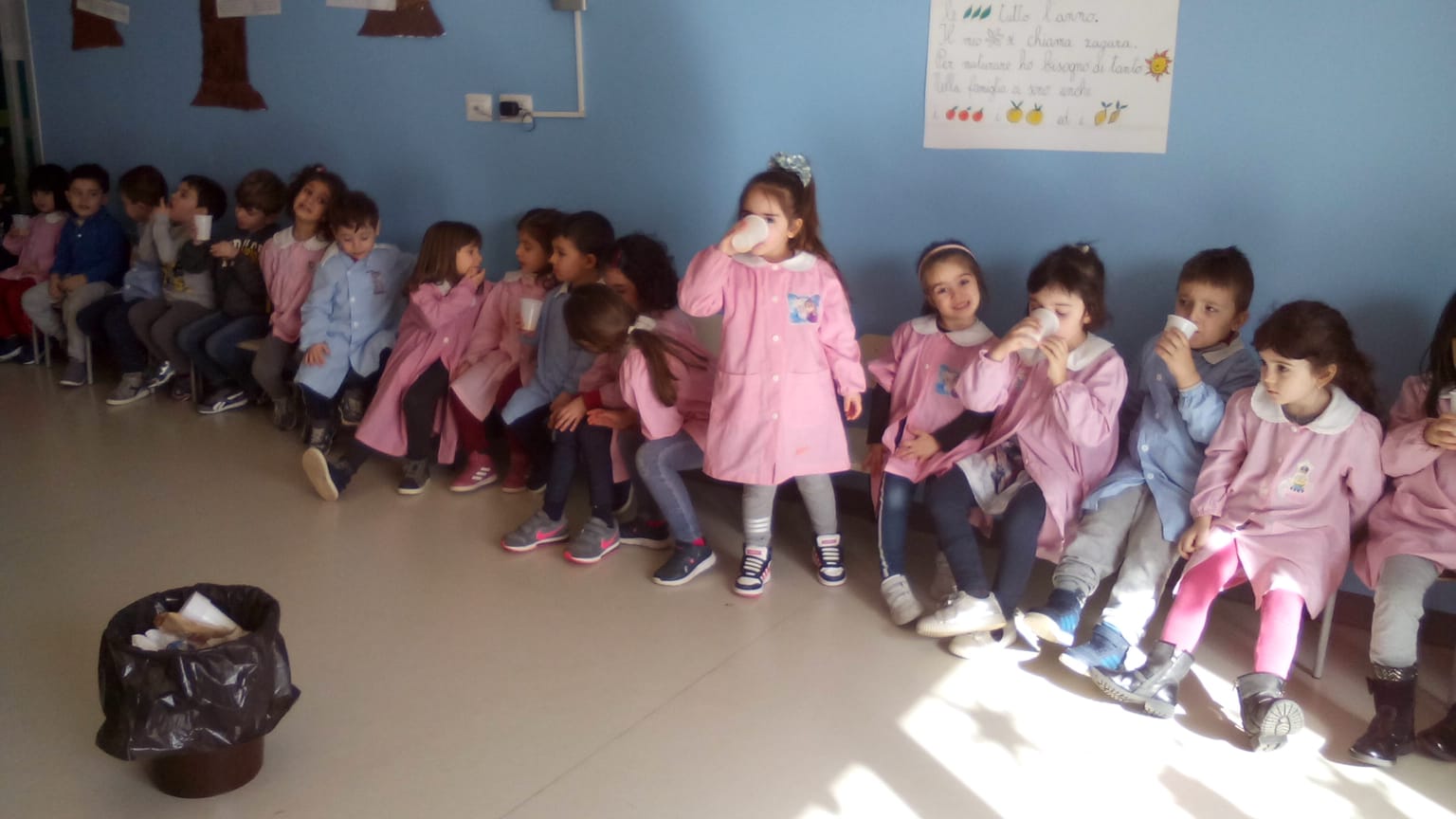 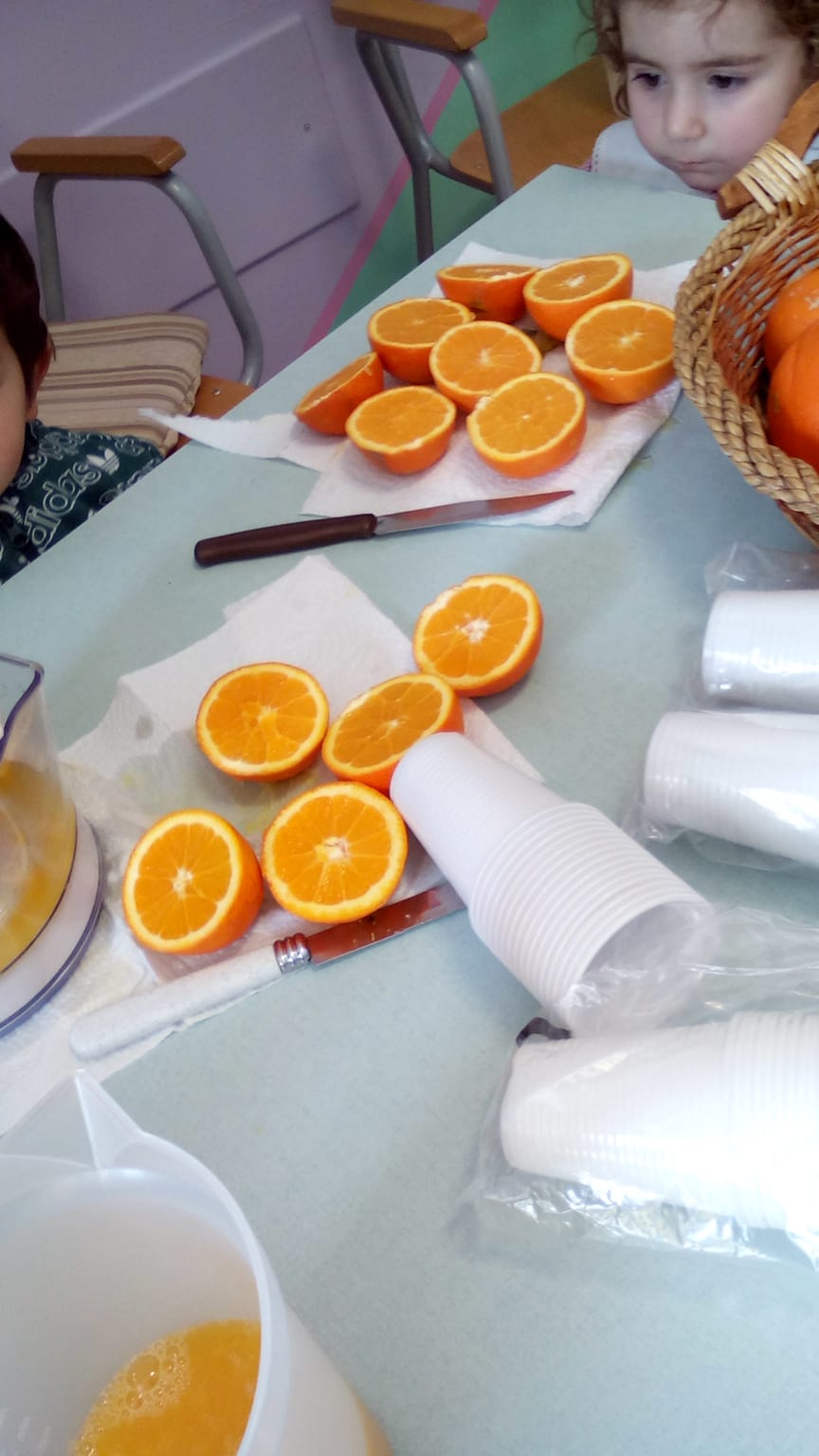 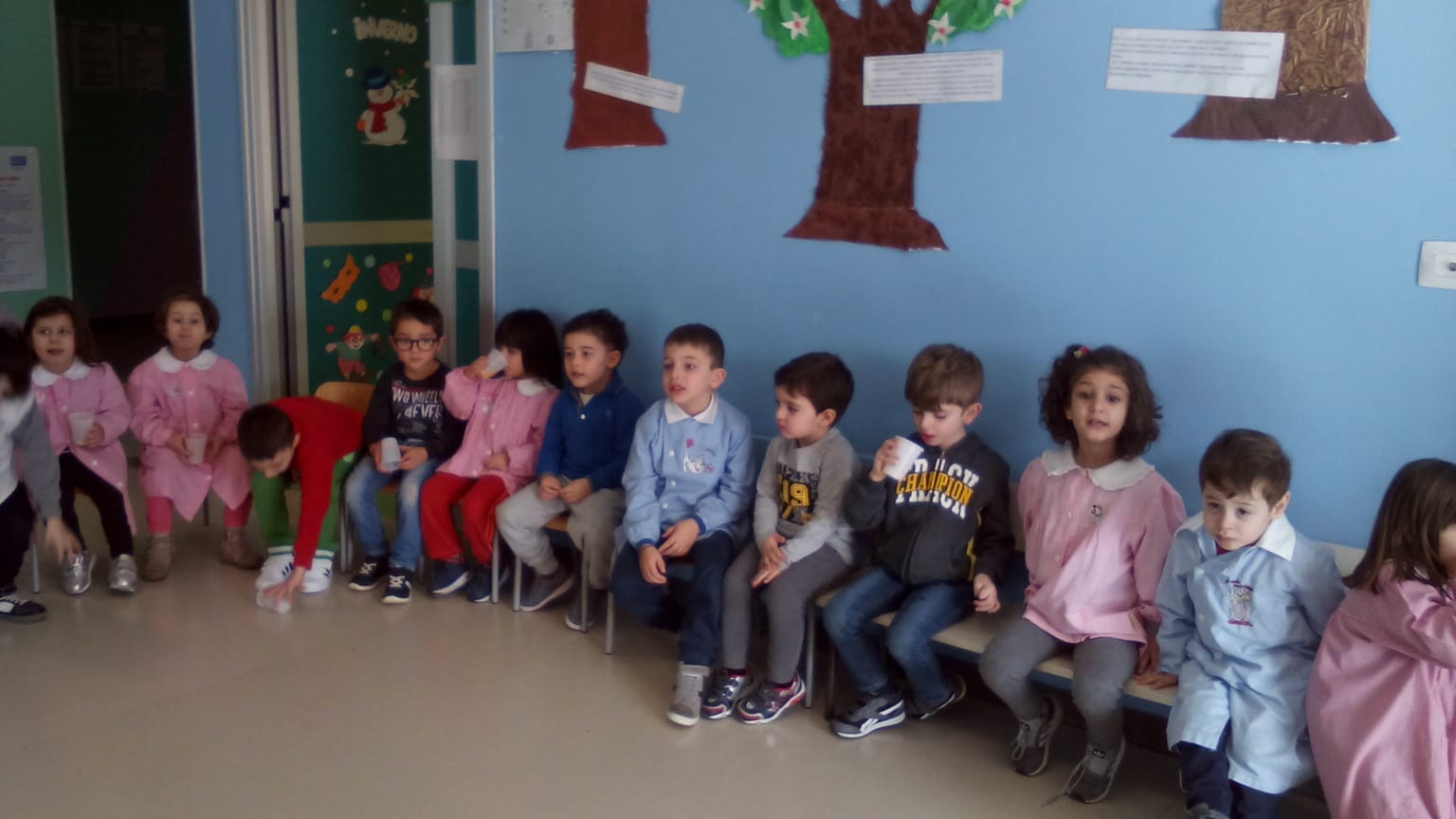 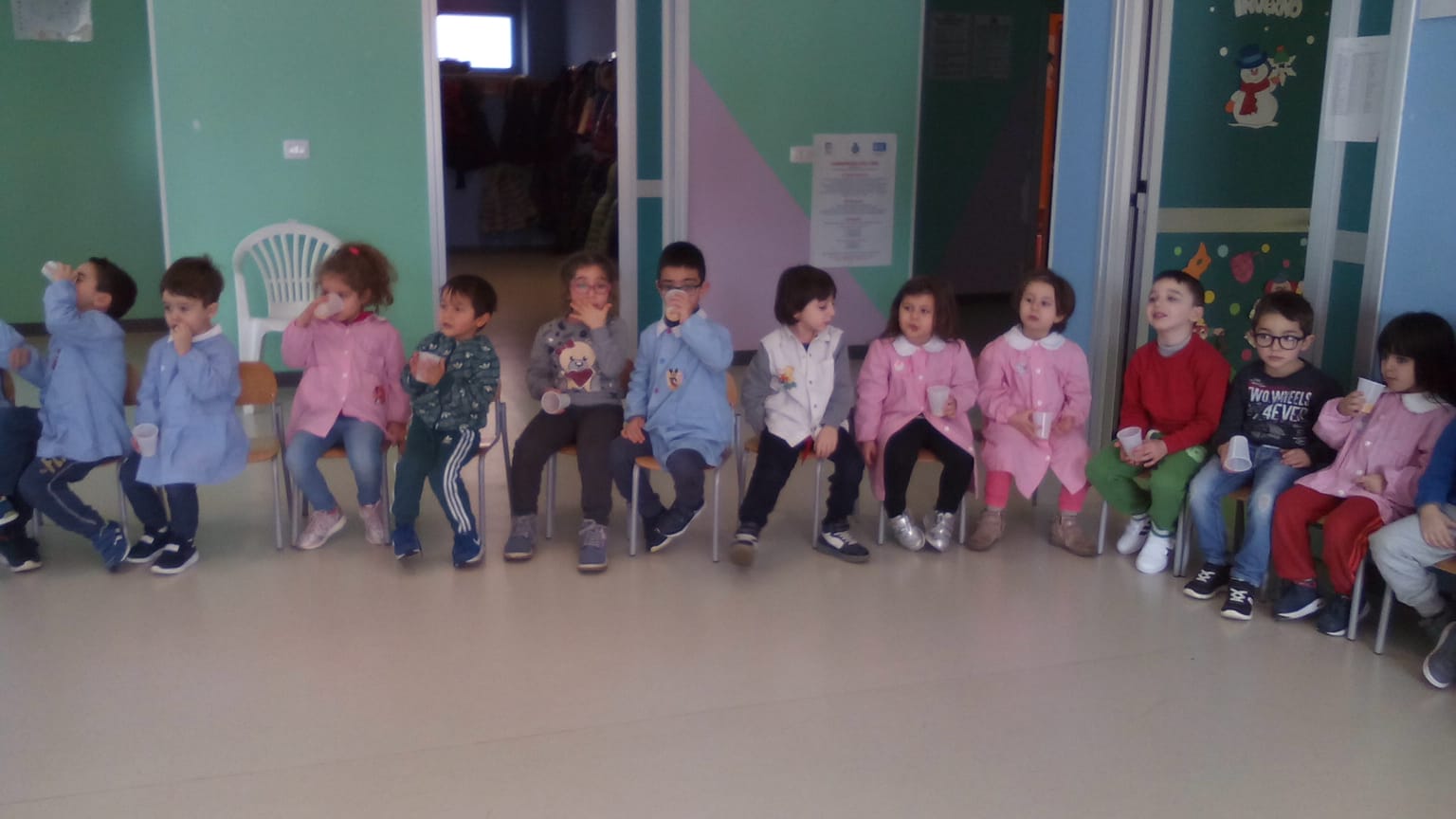 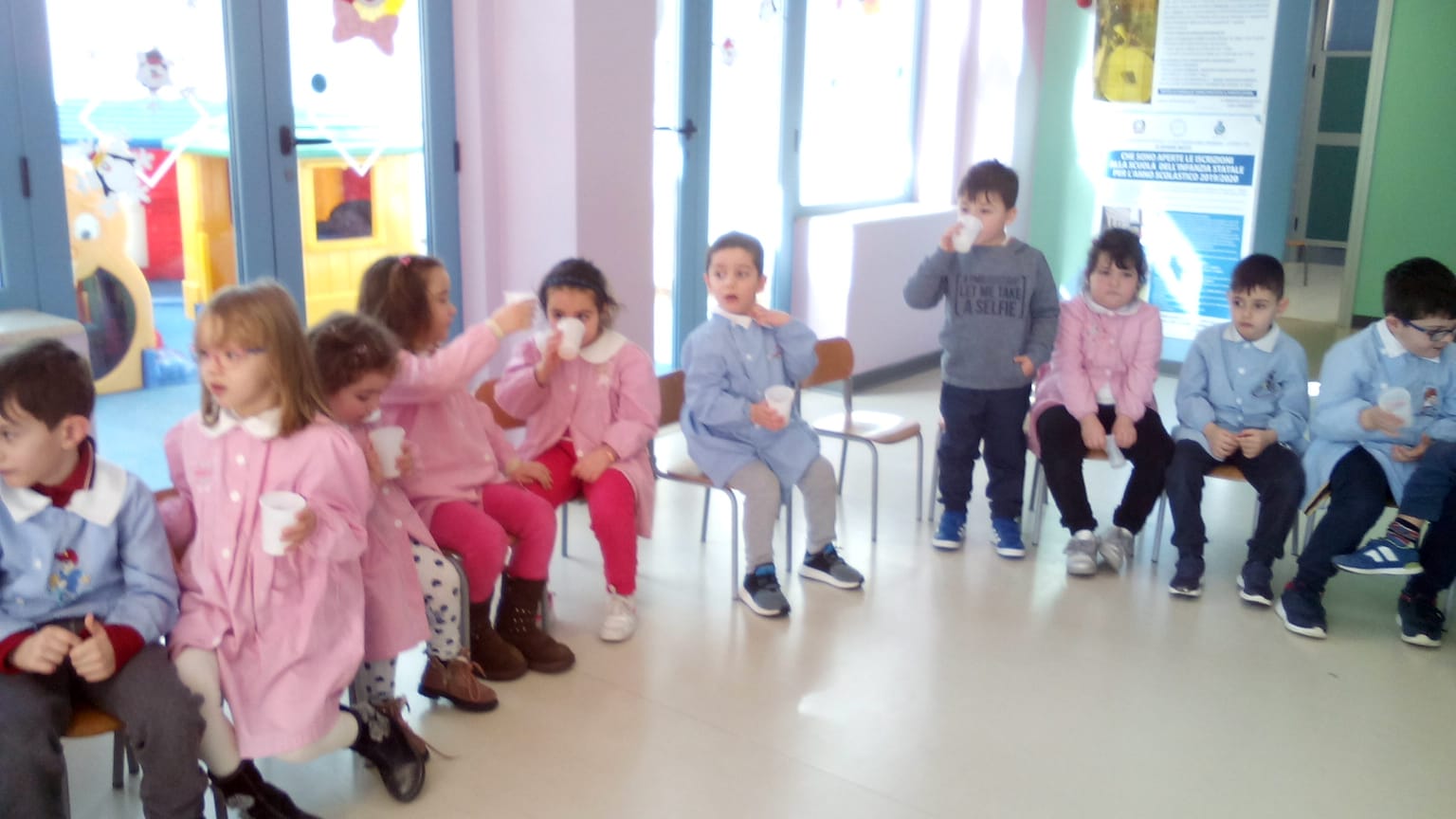 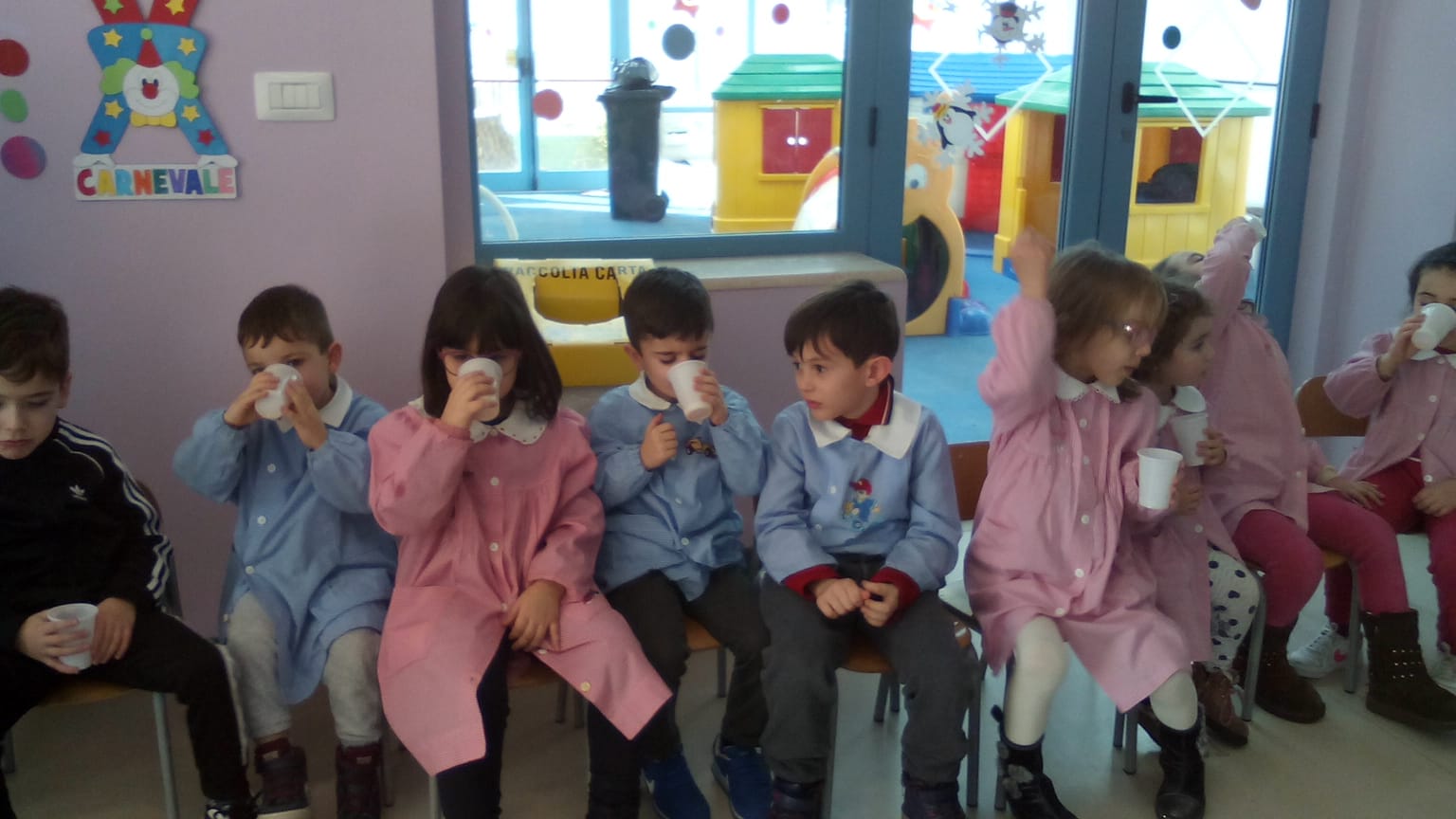 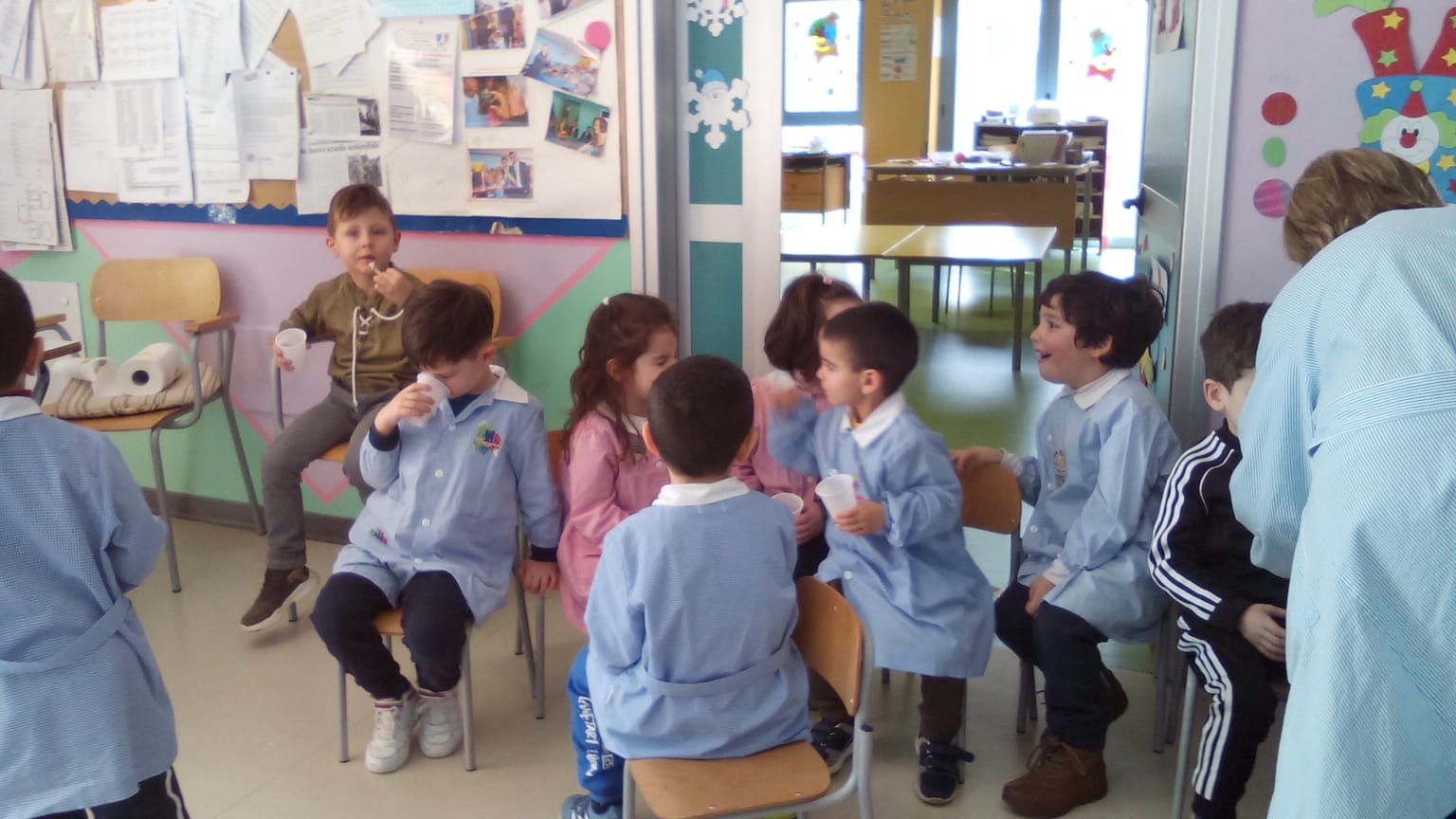 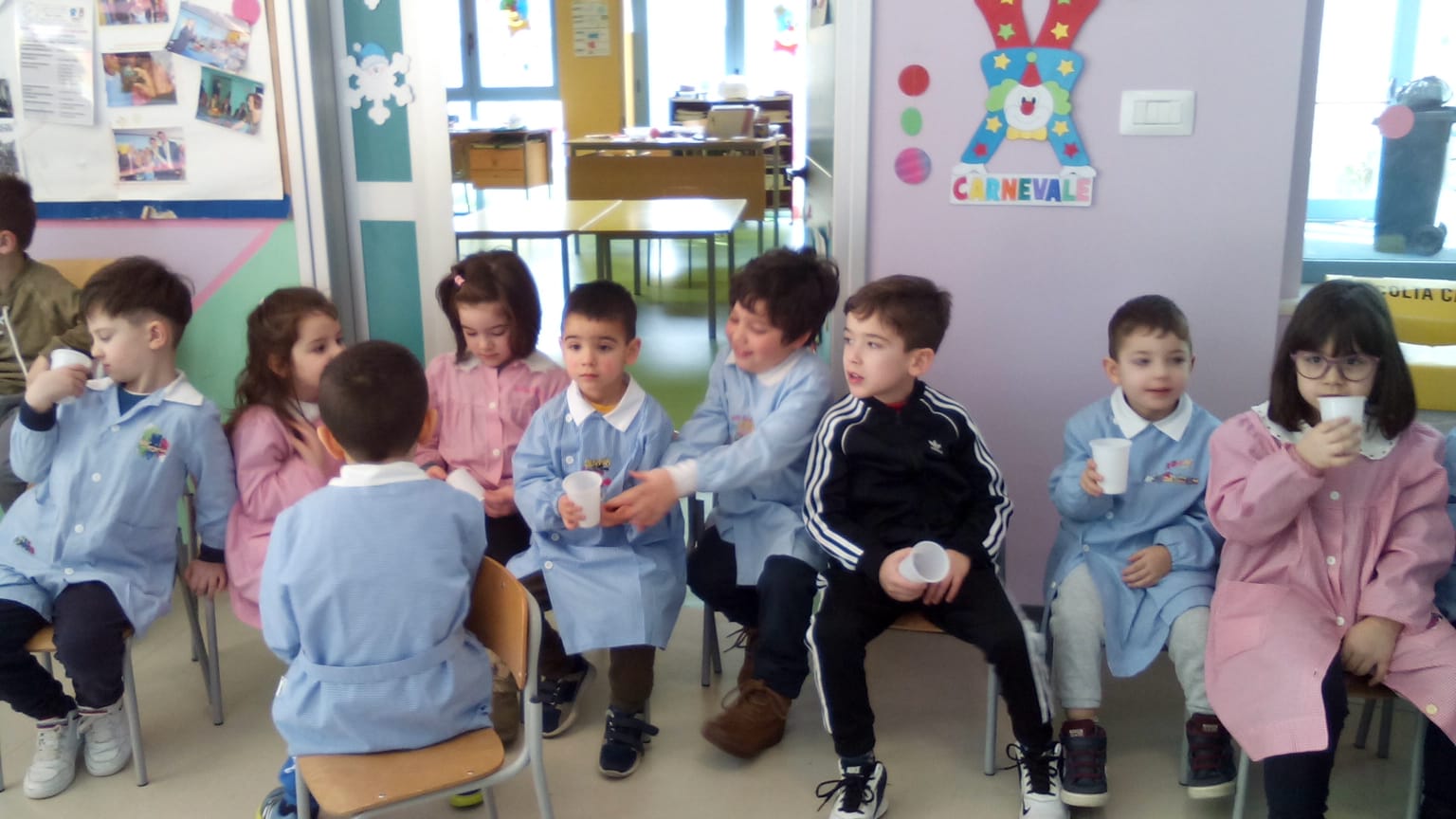 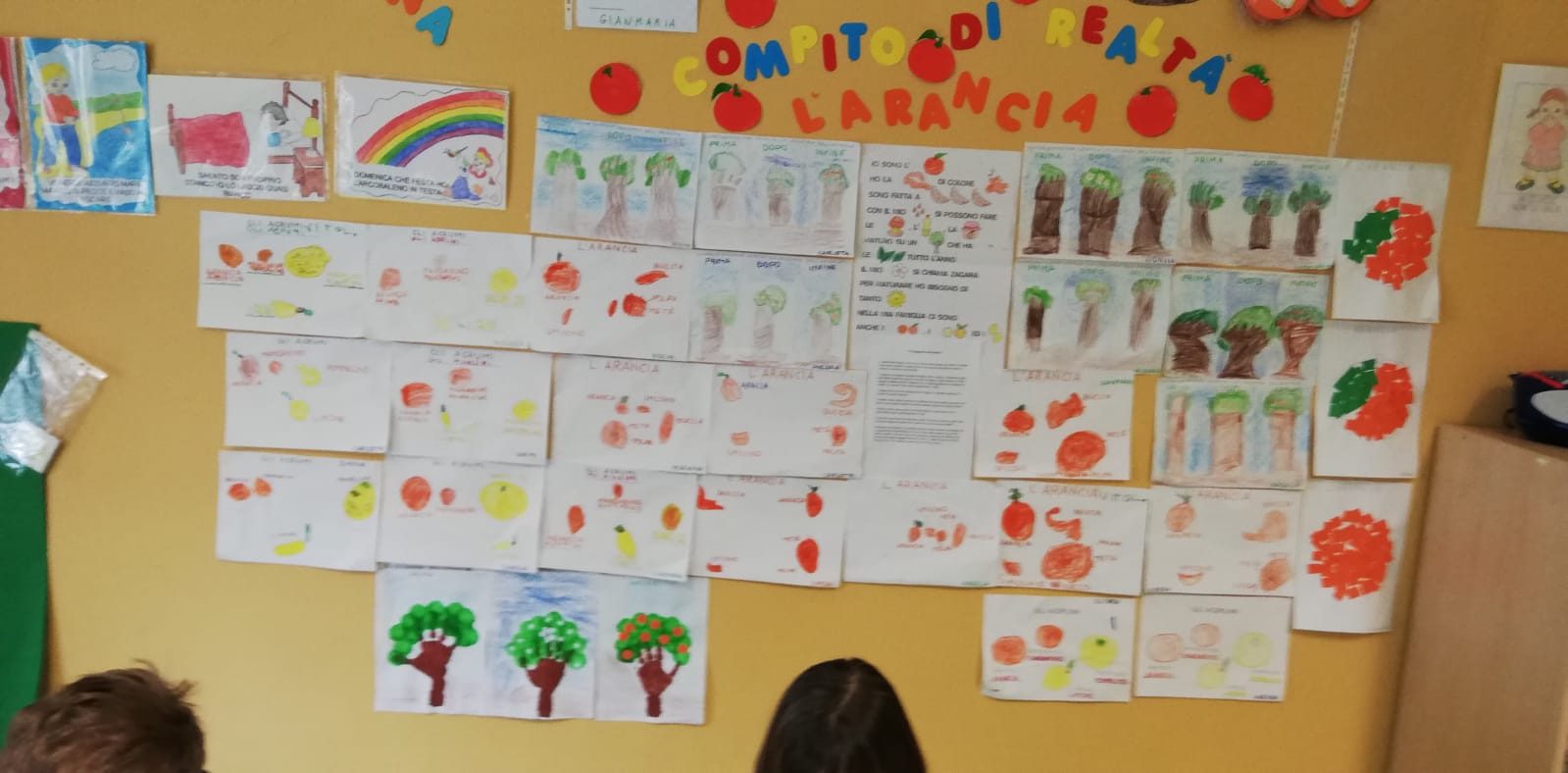 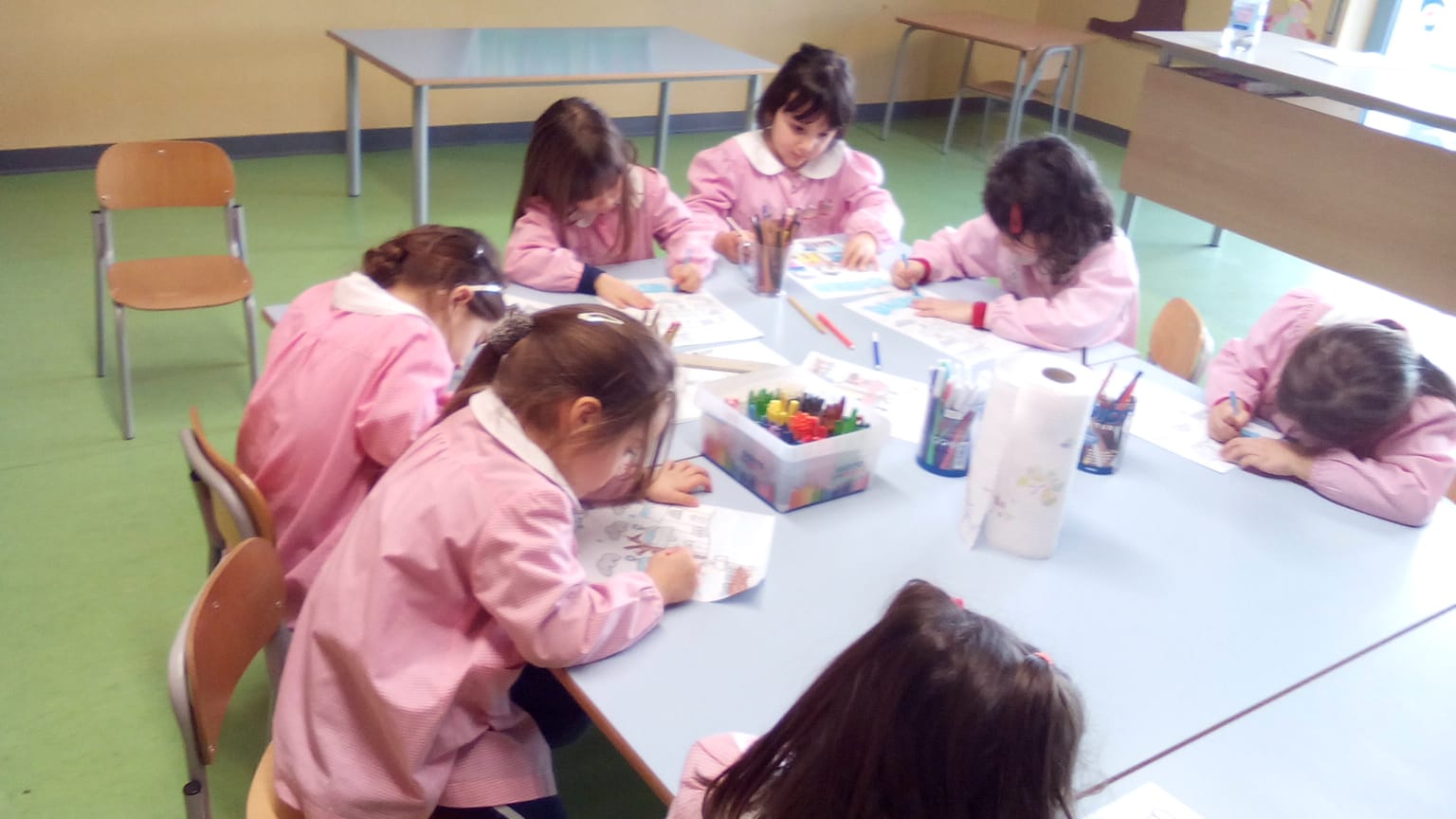 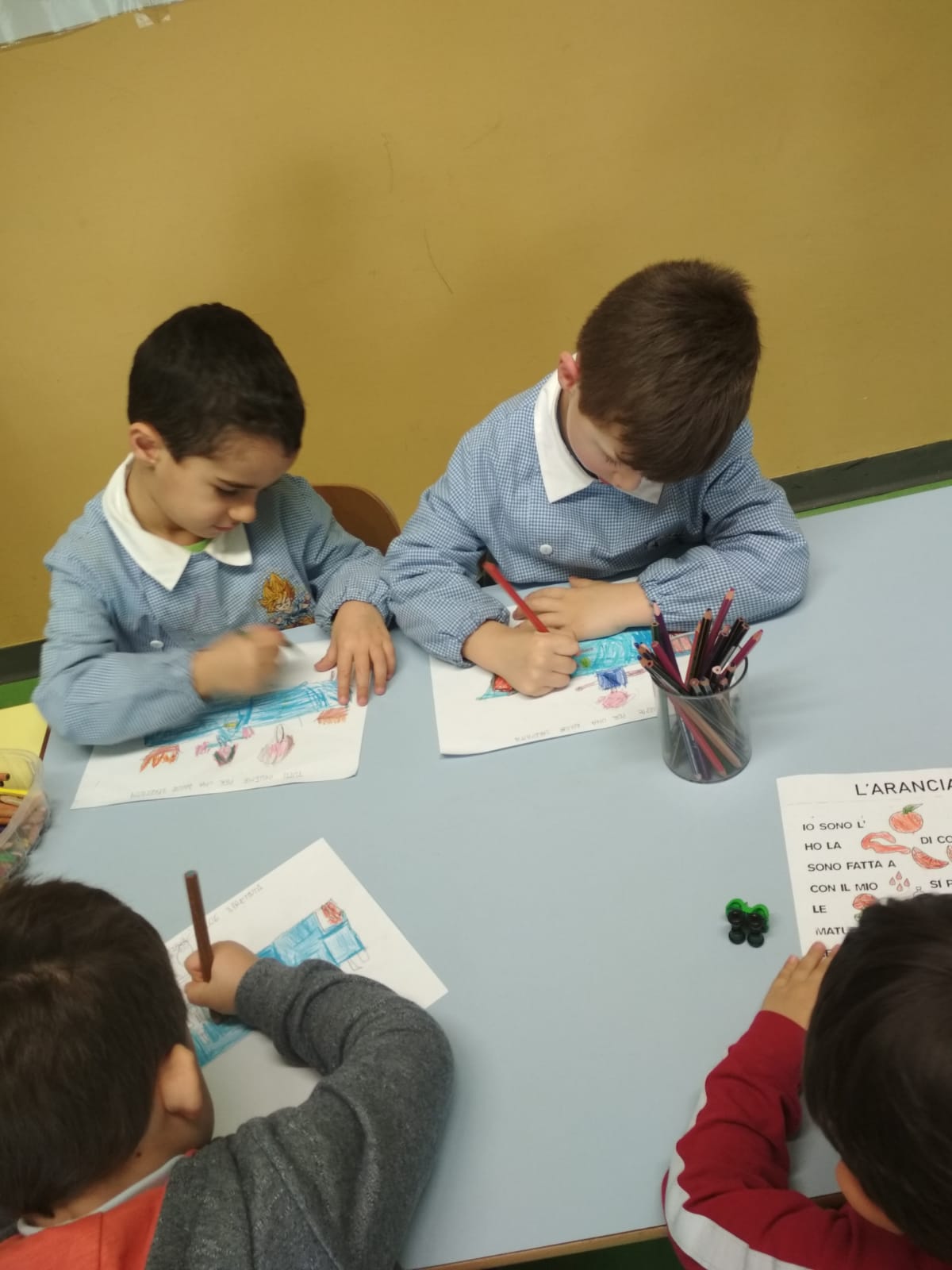 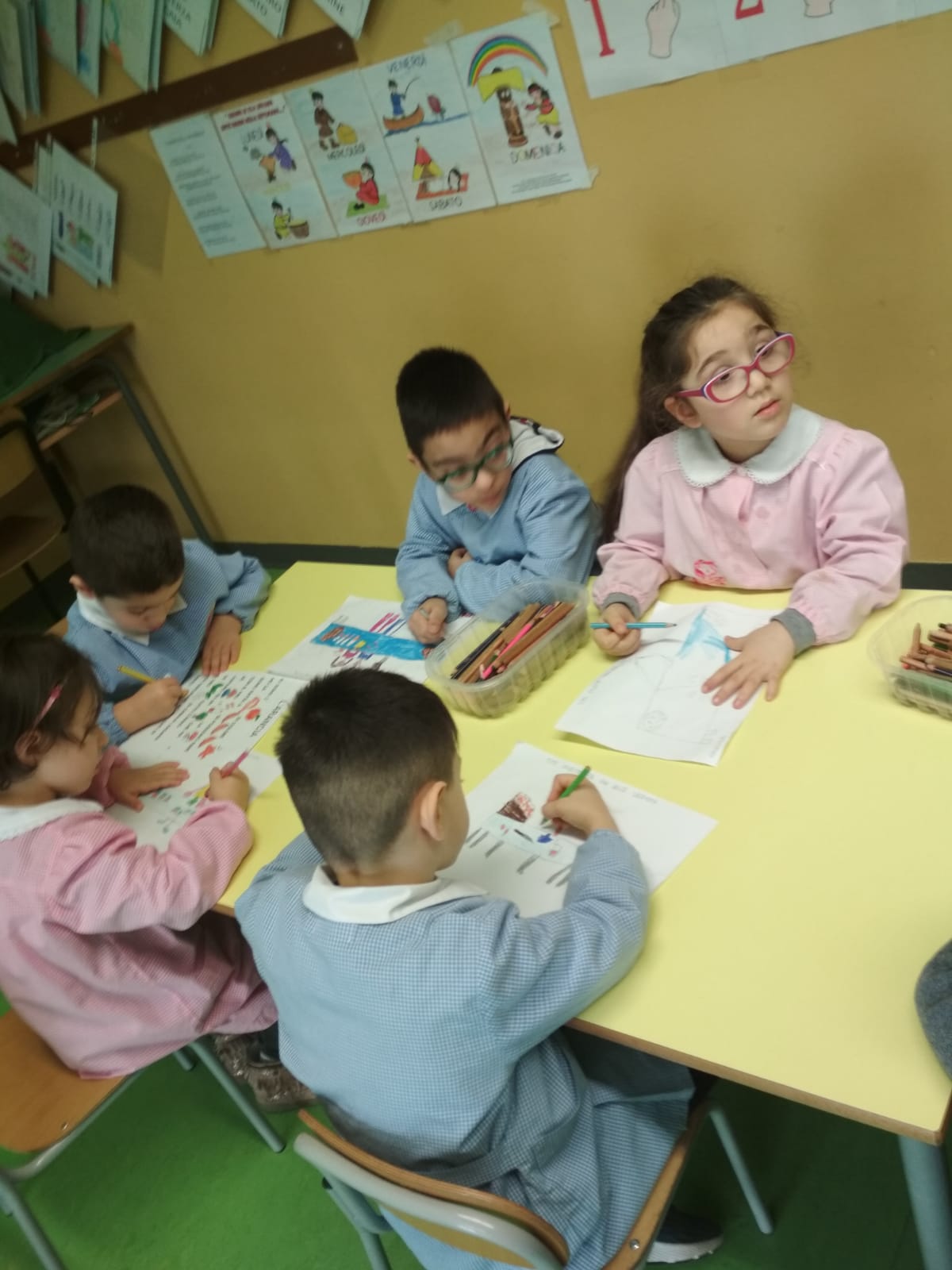